Module 6: Understanding the Needs of Children and Adolescents Affected by Parental Substance Use & Co-Occurring Disorders
Child Welfare Training Toolkit
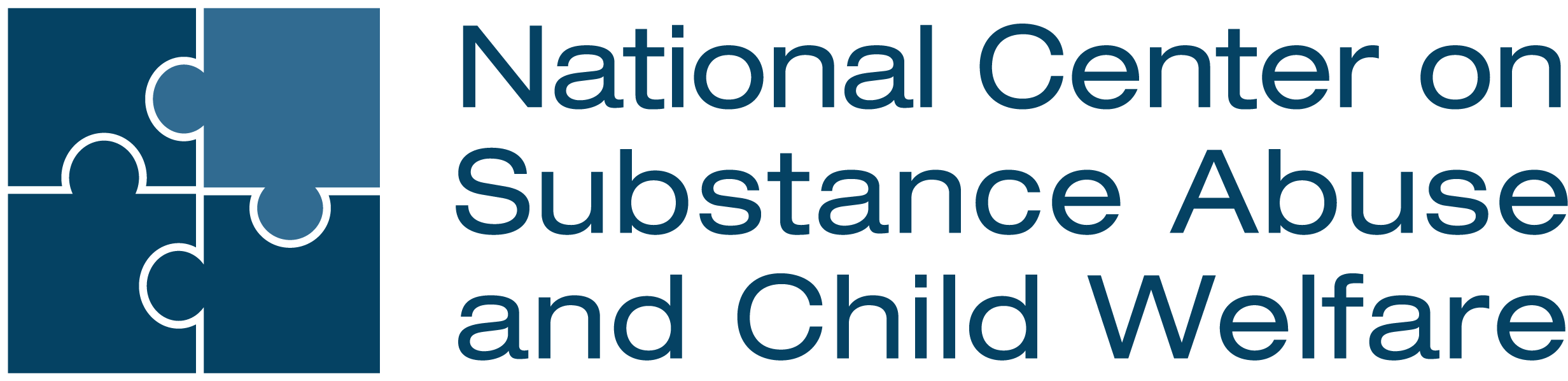 [Speaker Notes: Facilitator Script:​
​
Hello and welcome! Thank you for creating time in your schedule for today’s training discussion. The next three hours were carefully designed to be a robust learning experience. Your active participation in the various adult learning exercises is encouraged, leading to a more in-depth understanding about the needs of children and adolescents affected by parental substance use and co-occurring disorders.]
Acknowledgement
This content is supported by contract number 75S20422C00001 from the Children’s Bureau (CB), Administration for Children and Families (ACF), co-funded by the Substance Abuse and Mental Health Services Administration (SAMHSA). The views, opinions, and content of this presentation are those of the presenters and do not necessarily reflect the views, opinions, or policies of ACF, SAMHSA or the U.S. Department of Health and Human Services (HHS).
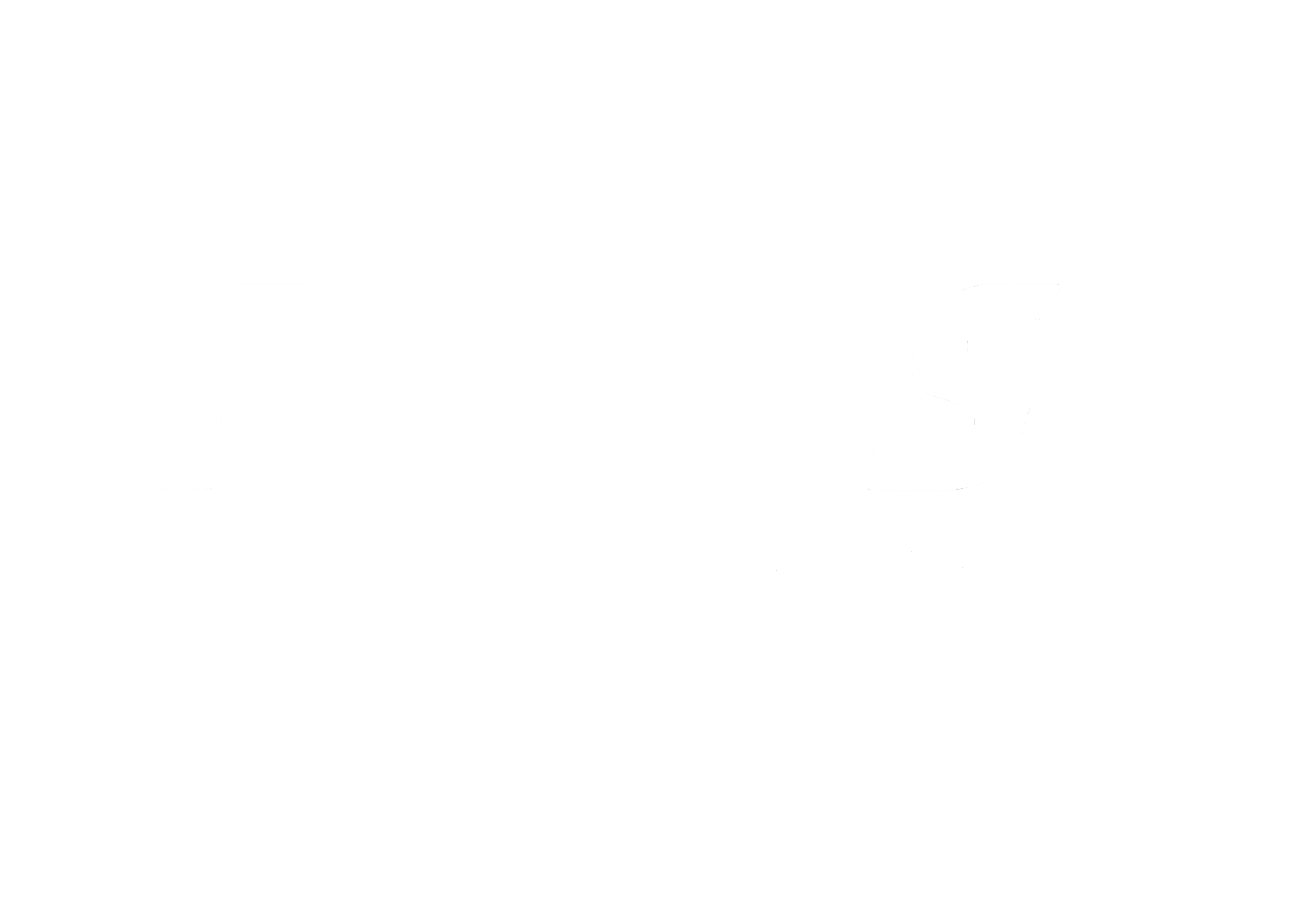 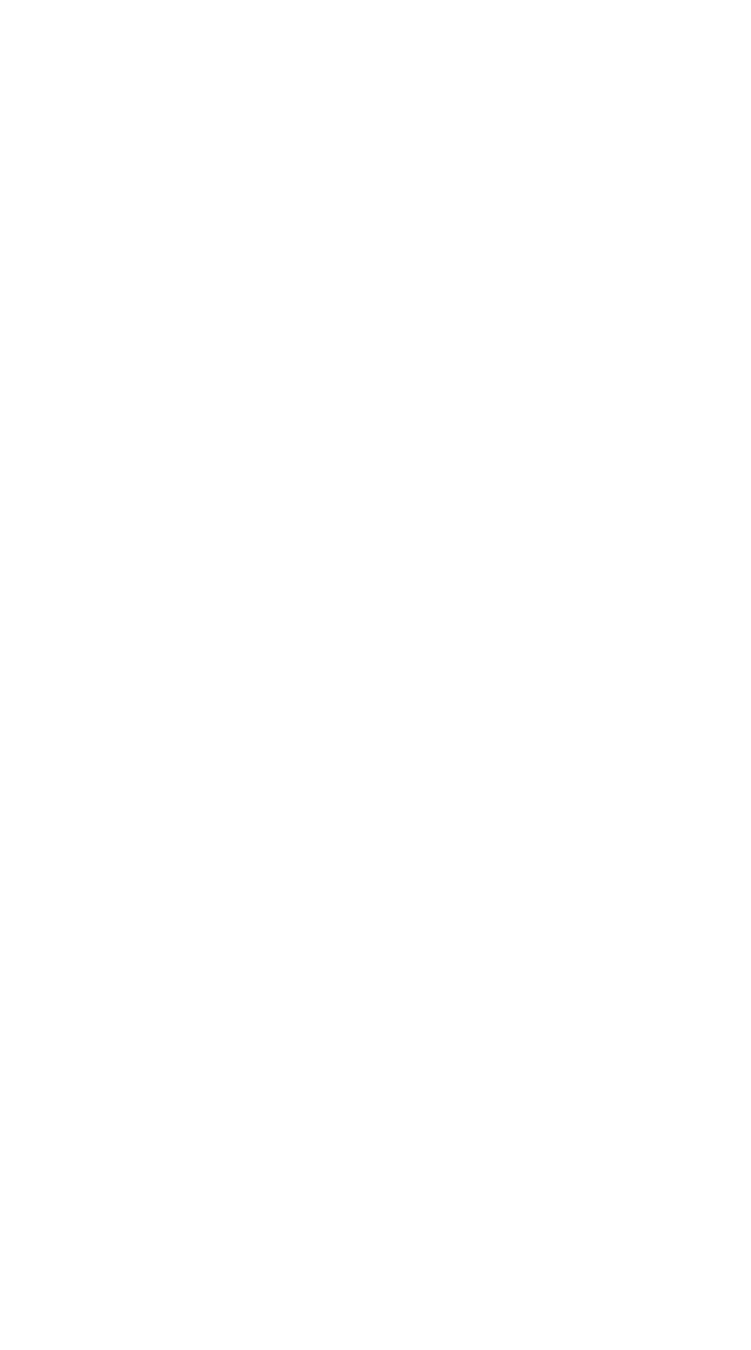 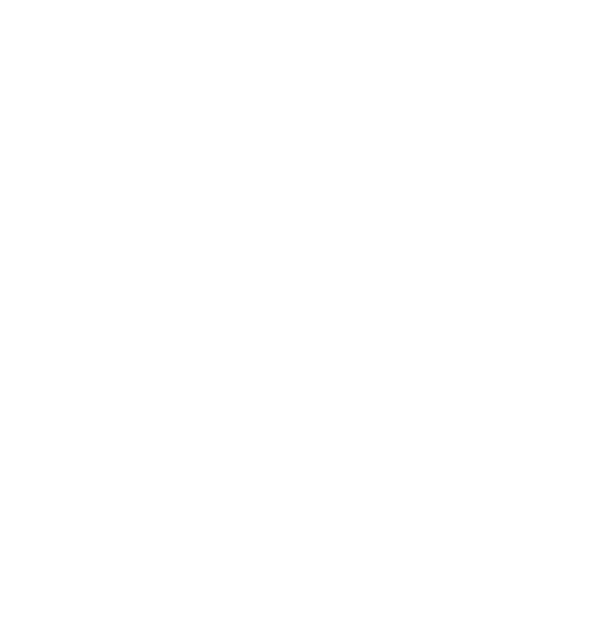 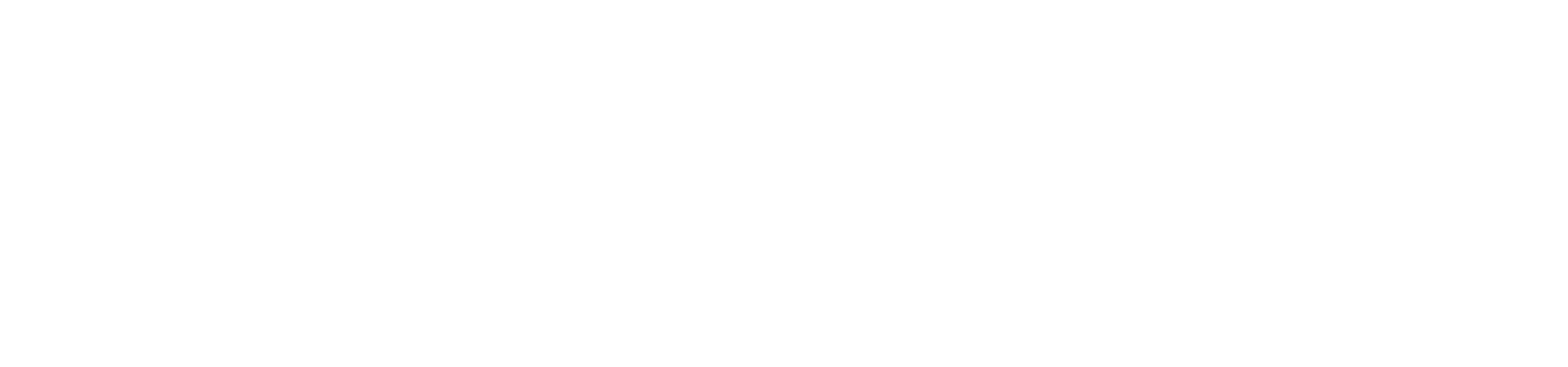 https://ncsacw.acf.hhs.gov | ncsacw@cffutures.org
[Speaker Notes: Facilitator Script:​
​
Before we begin, I’d like to acknowledge that this training module was developed by the National Center on Substance Abuse and Child Welfare an initiative of the U.S. Department of Health and Human Services and is co-funded by the Children’s Bureau, Administration for Children and Families, and the Substance Abuse and Mental Health Services Administration.​​​]
Learning Objectives
After completing this training, child welfare workers will:
Identify the short- and long-term effects of parental substance use and co-occurring disorders on the prenatal, postnatal, childhood, and adolescence periods
Discuss the prevalence of fetal alcohol spectrum disorders with information on symptoms, differences in disorder classifications,  and treatment options
Engage children, youth, and adolescents with age-appropriate tools and strategies for increased rapport and understanding of their individualized needs 
Utilize best practice screening tools for early identification and intervention for all indicated developmental, mental health, trauma, and substance use needs
Understand the long-term effects of adverse childhood experiences including strategies to prevent or reduce toxic stress
[Speaker Notes: Facilitator Script:​
​
The goal of module 6 is to provide in-depth knowledge and understanding about the needs of children and adolescents affected by parental substance use and co-occurring disorders. Child welfare workers will acquire knowledge and skills to improve their identification of short- and long-term effects of parental substance use and co-occurring disorders on the prenatal, postnatal, childhood, and adolescence periods; be able to discuss the prevalence of fetal alcohol spectrum disorders with information on symptoms, differences in disorder classifications, and treatment options; engage children, youth, and adolescents with age-appropriate tools and strategies for increased rapport and understating of their individualized needs; utilize best practice screening tools for early identification and intervention for all indicated developmental, mental health, trauma, and substance use needs; and finally, awareness of the long-term effects of adverse childhood experiences including strategies to prevent or reduce toxic stress.]
Effects of Prenatal Substance Exposure
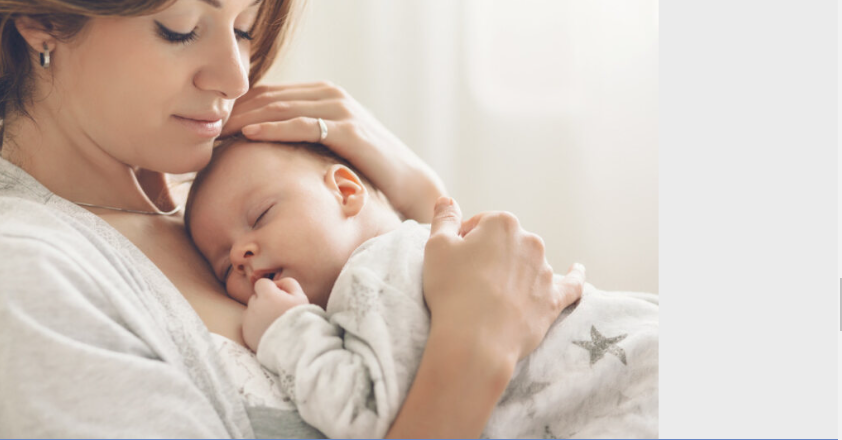 [Speaker Notes: Facilitator Script:

Let’s start today’s discussion by reviewing what the data on prenatal substance exposure tells us…]
Estimated Number of Births with Prenatal Substance Exposure, Based on Substance Use Reported During Pregnancy
(Ko et al., 2020; Osterman et al., 2022; Substance Abuse and Mental Health Services Administration, 2021)
[Speaker Notes: Facilitator Script:

Beginning with this bar graph, we have estimated number of births with prenatal substance exposure based on substance use reported during pregnancy for year 2020. The data presented has been made available through multiple sources including the National Survey on Drug Use and Health, National Vital Statistics Reports, and the Centers for Disease Control and Pregnancy Risk Assessment Monitoring System. Alcohol had the highest estimate at 10.6% of births or 390,000, followed by tobacco at 8.4% or 300,000, illicit drugs at 8.3%, which is also roughly 300,000, and prescription opioids at 6.6%, or 240,000 births.

Prompts for Participants:

Any initial reactions to these figures? Is this what you expected from the data based on your casework experience?

What type of information or follow-up questions would you have to better understand the data related to prenatal substance exposure during pregnancy?

When I first reviewed this data, I know one immediate follow-up question that came to mind was how does this data on prenatal exposure translate to short-term and long-term effects for these children. Let’s take a closer examination over the next few slides…

Additional Resources:

N/A

Slide Citations:

(Ko et al., 2020; Osterman et al., 2022; Substance Abuse and Mental Health Services Administration, 2021) 

Script Citations: 

(Ko et al., 2020; Osterman et al., 2022; Substance Abuse and Mental Health Services Administration, 2021) 

Full Citations:

Ko, J.Y., D’Angelo, V.D., Haight, S.C., Morrow, B., Cox, S., Salvesen von Essen, B., Strahan, A.E., Harrison, L., Tevendale, H.D., Warner, L., Kroelinger, C.D., Barfield, W.D. (2020). Vital signs: Prescription opioid pain reliever use during pregnancy — 34 U.S. jurisdictions, 2019 (Morbidity and Mortality Weekly Report, Vol. 69 No. 28, 897–903). U.S. Department of Health and Human Services, Centers for Disease Control and Prevention. https://www.cdc.gov/mmwr/volumes/69/wr/pdfs/mm6928a1-H.pdf 

Osterman, M.J.K., Hamilton, B.E., Martin, J.A., Driscoll, A.K., Valenzuela, C.P., & National Center for Health Statistics. (2022). Births: Final data for 2020. National vital statistics reports, 70(17). https://dx.doi.org/10.15620/cdc:112078

Substance Abuse and Mental Health Services Administration. (2021). National survey on drug use and health: Tobacco, cigarette, and daily cigarette use in past month: Among females aged 15 to 44; by pregnancy status, demographic, socioeconomic, and pregnancy characteristics, percentages, 2019 and 2020. (210615; Table 6.22B) [Data set]. Center for Behavioral Health Statistics and Quality. https://www.samhsa.gov/data/sites/default/files/reports/rpt35323/NSDUHDetailedTabs2020/NSDUHDetailedTabs2020/NSDUHDetTabsSect6pe2020.htm?s=pregnant&#tab6-21a]
Short-Term and Long-Term Effects of Prenatal Substance Exposure
[Speaker Notes: Facilitator Script:

These next few slides summarize the effects of prenatal substance exposure broken out by type of substance. The information was made available by the American Academy of Pediatrics technical report that included a comprehensive review of approximately 275 peer-reviewed articles spanning 40 years (1968–2006). Before we review the data tables, I did just want to note that this is not meant to be interpreted as a comparison of effects between substances—rather, just a summary of the comprehensive literature. 

Additional Resources:

N/A

Slide Citations:

N/A

Script Citations: 

N/A

Full Citations:

N/A]
Short-Term Effects of Prenatal Substance Exposure
(Behnke et al., 2013)
[Speaker Notes: Facilitator Script:

Listed in this table are the short-term effects of prenatal substance exposure for alcohol, nicotine, marijuana, opiates, cocaine, and methamphetamine across four domains—fetal growth, birth anomalies, withdrawal, and neurobehavioral effects. We used the red color font and highlights to draw your attention to the substances with either lack of data (methamphetamine) or strong effects. You’ll notice that alcohol shows strong effects in both fetal growth and birth anomalies, whereas opiates showed strong effects specific to withdrawal symptoms. 

Prompt for Participants:

Any initial reactions or thoughts about these short-term effects?

Alright, let’s now review the long-term effects of prenatal substance exposure…

Additional Resources:

N/A

Slide Citations:

(Behnke et al., 2013)

Script Citations: 

(Behnke et al., 2013)

Full Citations:

Behnke, M., Smith, V. C., Committee on Substance Abuse, & Committee on Fetus and Newborn. (2013). Prenatal substance abuse: short- and long-term effects on the exposed fetus. Pediatrics, 131(3), e1009–e1024. https://doi.org/10.1542/peds.2012-3931]
Long-Term Effects of Prenatal Substance Exposure
(Behnke et al., 2013)
[Speaker Notes: Facilitator Script:

Here we are drawing your attention to the long-term effects of alcohol as it is the one substance demonstrating effects across all five domains: growth, behavior, cognition, language, and academic achievement. Again, this is not to be interpreted in comparison to the other substances long-term effects, as these findings may be better attributed to the fact that alcohol has been studied more frequently therefore has a larger body of evidence compared to other substances. 

Also, highlighted on the slide, is the asterisk under academic achievement for opiates which indicates new literature available from 2017-2019 on the long-term effects of prenatal opioid exposure. Findings among school-aged children included significant effects on academic achievement with an increased need for special education services.
​
Overall, the long-term effects of prenatal exposure to alcohol and other drugs can include lower IQ, information processing difficulties, difficulties with motor skills and mood regulation, poor executive functioning, learning disabilities, attention deficits, hyperactivity, problems with impulse control, language and memory, social skills, and emotional withdrawal. These behavioral needs can exacerbate the difficulties of parenting, especially while in early recovery and therefore will require careful consideration during the assessment and case planning process to ensure access to all indicated services and supports. 


Additional Resources:

N/A

Slide Citations:

(Behnke et al., 2013)

Script Citations: 

(Fill et al., 2018; Lee et al., 2019;  National Center on Substance Abuse and Child Welfare, 2022; Oei et al., 2017; Behnke et al., 2013)

Full Citations:

Fill, M-M. A., Miller, A. M., Wilkinson, R. H., Warren, M. D., Dunn, W. S., & Jones, T. F. (2018). Educational disabilities among children born with neonatal abstinence syndrome. Pediatrics, 142(3). https://doi.org/10.1542/peds.2018-0562

Lee, S. J., Woodward, L. J., & Henderson, J. M. T. (2019). Educational achievement at age 9.5 years of children born to parents maintained on methadone during pregnancy. PLoS One, 14(10): e0223685. https://doi.org/10.1371/journal.pone.0223685

National Center on Substance Abuse and Child Welfare. (2022). Understanding fetal alcohol spectrum disorders for substance use treatment professionals. Administration for Children and Families, Substance Abuse and Mental Health Services Administration. https://ncsacw.acf.hhs.gov/files/fasd-tipsheet-cw.pdf 

Oei, J. L., Melhuish, E., Uebel, H., Azzam, N., Breen, C., Burns, L., Hilder, L., Bajuk, B., Abdel-Latif, M. E., Ward, M., Feller, J. M., Falconer, J., Clews, S., Eastwood, J., Li, A., & Wright, I. M. (2017). Neonatal abstinence syndrome and high school performance. Pediatrics, 139(2): e20162651. https://doi.org/10.1542/peds.2016-2651 

Behnke, M., Smith, V. C., Committee on Substance Abuse, & Committee on Fetus and Newborn. (2013). Prenatal substance abuse: short- and long-term effects on the exposed fetus. Pediatrics, 131(3), e1009–e1024. https://doi.org/10.1542/peds.2012-3931]
Fetal Alcohol Spectrum Disorders (FASD)
Fetal Alcohol Spectrum
FAS
Alcohol-Related 
Neurodevelopmental Disorder
ARND
Alcohol-Related Birth Defects
ARBD
Neurobehavioral Disorder 
Associated with 
Prenatal Alcohol Exposure
ND-PAE
[Speaker Notes: Facilitator Script:

As highlighted, prenatal exposure to alcohol has short-term and long-term effects that span across infancy, early childhood, and adolescence. Fetal alcohol spectrum disorders (FASD) is an overarching term that describes the varying disorders that result from in-utero exposure to alcohol. Symptoms range from mild to severe and manifest differently in each person. In infants, FASD may manifest as mild or severe developmental delays, challenges with self-regulation (e.g., trouble with sleep, fussiness, difficulty being soothed, and sensitivity to being overstimulated), and disorganized or unfocused play. Prenatal substance exposure to alcohol can also cause difficulties with self-regulation, memory, and reasoning, which often leads to the perception of “disobedience” in children and “irresponsibility” in adults.

While there is no known cure for FASD there are treatments that can help improve and manage symptoms and offer support to families. Treatment may include early intervention services, mental health therapy, medication, and parent/caregiver education and support. 

Prompt for Participants:

By a show of hands, how many people are familiar with the specific FASD disorders highlighted here? [Pause to give the learners to raise their hands, then proceed with a high-level summary below]

Fetal Alcohol Spectrum or FAS represents the part of the FASD spectrum that includes specific facial features (small eye openings, thin upper lip, smooth ridge between nose and upper lip); small stature and a variable range of issues with learning, memory, attention, executive functioning, self-regulation, and communication.

Alcohol-Related Neurodevelopmental Disorder or ARND represents Individuals who may have the same combination of impairments listed under FAS but none of the physical markers.

Alcohol-Related Birth Defects or ARBD represents individuals who have problems with the heart, kidneys, bones, or hearing.

And Neurobehavioral Disorder Associated with Prenatal Alcohol Exposure or ND-PAE is the emerging term encompassing all fetal alcohol-related conditions except ARBD. Although the range and types of impairments are the same as mentioned above, ND-PAE encompasses individuals with and without the facial features and small stature of FAS. 

Additional Resources:

N/A

Slide Citations:

N/A

Script Citations: 

(National Center on Substance Abuse and Child Welfare, 2022)

Full Citations:

National Center on Substance Abuse and Child Welfare. (2022). Understanding fetal alcohol spectrum disorders for substance use treatment professionals. Administration for Children and Families, Substance Abuse and Mental Health Services Administration. https://ncsacw.acf.hhs.gov/files/fasd-tipsheet-cw.pdf]
Prenatal Effects of Parental Co-Occurring Disorders
Genetic Predisposition
Prenatal Physical Development
Perinatal Trauma
(Aktar et al., 2019)
[Speaker Notes: Facilitator Script:

Prenatal effects of parental co-occurring disorders may also influence a child’s development, well-being, and overall safety. 

Genetic predisposition for mental disorders means that certain genes can be passed down from parent to child thereby placing them at an increased risk from a genetic standpoint. It’s important to note, however, that gene inheritance varies; not all children of parents with mental disorders will inherit these genes, and the presence of the genes alone does not mean the child will develop their own mental disorder. 

Similarly, the prenatal physical development is in great part dependent on the health and well-being of the individual carrying the developing child. Considerations such as their nutrition, use of drugs or alcohol, level of physical activity, and emotional state of well-being may all affect the developing fetus, especially the development of the nervous system. One example is untreated prenatal depression which is associated with poor birth outcomes, including low birthweight, premature birth, and obstetric complications.

And finally, the perinatal or birth experience may have traumatic consequences on the child’s development. This may be a result of prolonged or premature labor, head injury, or medication effects from the birthing experience. 

Gathering this type of historical information as part of the assessment process can help ensure infants, children, and their parents are connected to the needed services to support their overall health and development.
 
Additional Resources:

N/A

Slide Citations:

(Aktar et al., 2019)

Script Citations: 

(Aktar et al., 2019)

Full Citations:

Aktar, E., Qu, J., Lawrence, P. J., Tollenaar, M. S., Elzinga, B. M., & Bögels, S. M. (2019). Fetal and infant outcomes in the offspring of parents with perinatal mental disorders: earliest influences. Frontiers in Psychiatry, 10, 391. https://doi.org/10.3389/fpsyt.2019.00391]
Family Characteristics
Access to prenatal and
postnatal care
Other health-related or psychosocial stressors
Complex Interplay of Prenatal & Environmental Factors
Type(s) and level of substance exposure
Parent-child attachment and bonding
Infant Temperament
(The American College of Obstetricians and Gynecologists, 2017; Bandstra et al., 2010; Baldacchino et al., 2014; Nygaard et al., 2016)
[Speaker Notes: Facilitator Script: 

Many factors influence how an infant is affected by prenatal and postnatal exposure to substances, not just the physical exposure to the substance in utero. Through proper screening and assessment, we can gather important information to better support families in this critical period of recovery and well-being. Let’s spend some time in our small groups honing our assessment skills. 

Additional Resources:

N/A

Slide Citations:

(The American College of Obstetricians and Gynecologists, 2017; Bandstra et al., 2010; Baldacchino et al., 2014; Nygaard et al., 2016)

Script Citations: 

(The American College of Obstetricians and Gynecologists, 2017; Bandstra et al., 2010; Baldacchino et al., 2014; Nygaard et al., 2016)

Full Citations:

American College of Obstetricians and Gynecologists. (2017). Committee opinion No. 711: Opioid use and opioid use disorder in pregnancy. Obstetrics & Gynecology, 130(2), e81–e94. https://doi.org/10.1097/AOG.0000000000002235 

Bandstra, E. S., Morrow, C. E., Mansoor, E., & Accornero, V. H. (2010). Prenatal drug exposure: Infant and toddler outcomes. Journal of Addictive Diseases, 29(2), 245–258. https://doi.org/10.1080/10550881003684871 

Baldacchino, A., Arbuckle, K., Petrie, D. J., & McCowan, C. (2014). Neurobehavioral consequences of chronic intrauterine opioid exposure in infants and preschool children: A systematic review and meta-analysis. BMC Psychiatry, 14, 104. https://doi.org/10.1186/1471-244X-14-104 

Nygaard, E., Slinning, K., Moe, V., & Walhovd, K. B. (2016). Behavior and attention problems in eight-year-old children with prenatal opiate and poly-substance exposure: A longitudinal study. PLoS One, 11(6), e0158054. https://doi.org/10.1371/journal.pone.0158054]
Prenatal & Postnatal Effects– What Would You Want to Know?
Small Group Activity
[Speaker Notes: Facilitator Notes:

Instruct learners to convene in small groups for an activity on assessing the prenatal and postnatal environment.

Facilitator Script:

Referencing the factors listed on the previous slide, use flip chart paper to highlight each category. Discuss with your group members the type of information you would want to know more about to support your assessment of prenatal and postnatal effects of substance exposure and co-occurring disorders. Identify a volunteer to scribe your responses as well as someone to lead your report out during our large group discussion. Let’s plan to spend the next (X) minutes preparing our list before coming back together as a large group. 

Materials Needed:

Easel Paper
Markers
_______________________________________________________________

*Alternative Instructions for Virtual Training

Create an IdeaBoardz by visiting www.ideaboardz.com and click ‘Create.’ Complete the following prompts:

Name: Prenatal & Postnatal Effects—What Would You Want to Know?
Description: Large Group Activity
Format: Select 6 Sections
Section Titles:
Family Characteristics
Access to Prenatal/Postnatal Care
Type(s) and Level of Substance Exposure
Infant Temperament
Parent-Child Attachment/Bonding Styles
Other Health and Psychosocial Factors
Click on Create
Copy the URL to the Chat Box

Instruct learners to follow the URL provided in the chat box. Ask learners to add their input by listing the types of information that they would want to know more about related to each section to support their assessment of prenatal and postnatal effects of substance exposure and co-occurring disorders. 

Let’s spend the next [x] minutes adding to the IdeaBoardz before we review and discuss together as a large group.]
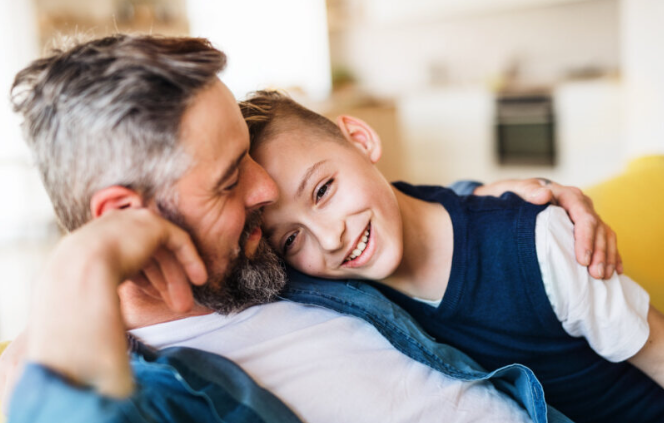 Effects of Parental Substance Use and Co-Occurring Disorders on Children, Youth & Adolescents
[Speaker Notes: Facilitator Script:

Building on our discussion about infant prenatal substance exposure, let’s now expand our learning to include the effects of parental substance use and co-occurring disorders on children, youth, and adolescents.]
Parental Alcohol or Drug Abuse as a Condition Associated with Removal for Children by Age, 2021
N = 606,187
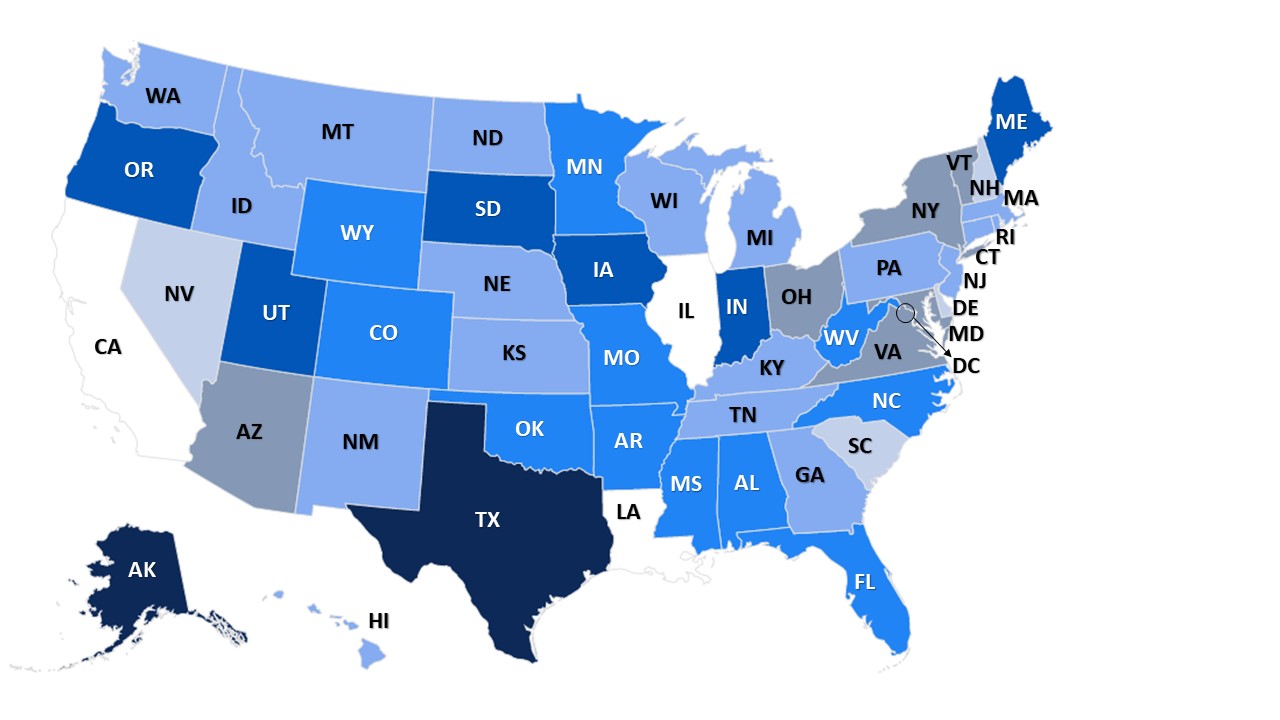 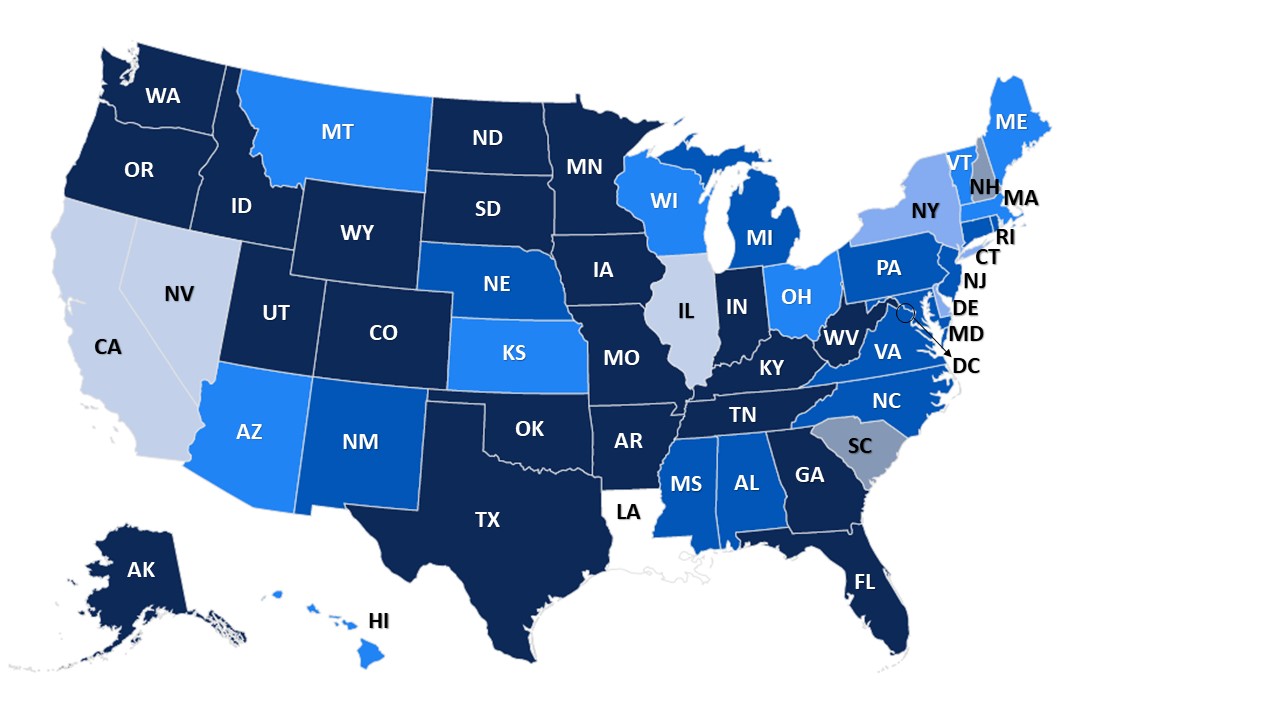 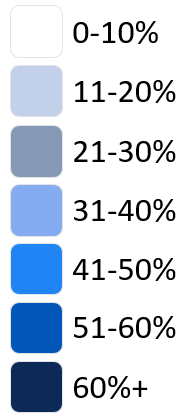 Age 1 and Older
Under Age 1
National Average: 51.3%
National Average: 36.0%
N = 123,178
N = 480,645
Source: AFCARS Data 2000-2021, as of 03/21/23
Note: Estimates based on all children in out-of-home care at some point during Fiscal Year
[Speaker Notes: Facilitator Script:

This is a heat map comparison of the national and state-specific percentages for the number of children in out-of-home care during FY2021 with parental alcohol or drug abuse as a condition associated with removal. Please note, that figures on this heat map represent prevalence—meaning the total number of children who were served in out-of-home (OOH) care at some point in time during that year. The left side shows children under one year of age and the right side are children aged one year and older. The total number of children in OOH care was 606,187 with 236,143 of those listing parental AOD as a condition associated with removal. [Add in reference to state-specific percentages based on region or locality of the training]

Prompts for Participants:

Any initial reactions to these comparison figures?
What thoughts do you have regarding your specific state or region?
Do these figures align with the breakdown of age demographics on your caseloads?

Additional State-specific Notes:

Total N with ANYAOD (numerator):
	               Under Age 1	Age 1 and Older
AK	75.0%	565	65.4%	2203
AL	60.8%	1108	43.3%	3142
AR	64.9%	855	47.1%	2755
AZ	47.8%	2166	30.9%	5474
CA	16.7%	2612	10.3%	5767
CO	76.3%	1247	43.2%	2816
CT	54.0%	655	40.1%	1534
DC	27.0%	38	13.3%	89
DE	37.2%	55	15.1%	87
FL	66.0%	5152	47.9%	13593
GA	61.1%	1969	40.5%	5192
HI	48.3%	232	32.2%	623
IA	70.8%	908	57.7%	3540
ID	63.1%	320	37.0%	810
IL	14.0%	907	10.2%	2126
IN	72.5%	3180	59.0%	10324
KS	48.6%	731	33.3%	2923
KY	61.6%	1416	37.6%	4262
LA	2.0%	28	1.8%	81
MA	48.5%	1243	31.2%	3442
MD	51.9%	558	26.2%	1157
ME	50.7%	368	51.7%	1270
MI	53.1%	1657	35.5%	4036
MN	65.1%	1372	48.3%	4815
MO	70.5%	2654	46.7%	7270
MS	58.4%	687	45.2%	1981
MT	48.6%	476	37.2%	1508
NC	55.7%	1597	41.3%	5148
ND	67.1%	312	37.0%	741
NE	52.1%	440	33.5%	1563
NH	26.9%	72	13.2%	188
NJ	56.1%	840	38.6%	1463
NM	56.5%	316	40.6%	1003
NV	20.1%	332	14.6%	801
NY	39.2%	1844	28.3%	4337
OH	47.2%	2256	27.2%	5718
OK	65.3%	2015	48.4%	4073
OR	67.7%	1118	54.7%	3629
PA	53.4%	2284	32.7%	5612
RI	51.6%	320	35.1%	793
SC	30.2%	300	15.1%	862
SD	71.8%	328	55.0%	1194
TN	70.0%	1521	34.9%	4322
TX	76.7%	7564	62.6%	21959
UT	79.4%	540	57.5%	1834
VA	55.3%	591	30.3%	1971
VT	46.9%	123	28.6%	389
WA	66.2%	2324	36.8%	3620
WI	49.1%	1066	35.4%	2983
WV	75.9%	1611	50.7%	4963
WY	70.5%	146	47.8%	667
PR	31.1%	111	15.5%	360
Total US	51.3%	63130	36.0%	173013

Additional Resources:

N/A

Slide Citations:

Source: AFCARS Data 2000-2021, as of 03/21/23 

Script Citations: 

Source: AFCARS Data 2000-2021, as of 03/21/23 

Full Citations:

Center for Children and Family Futures. (2023). Analyses of the 2021 Adoption and Foster Care Analysis and Reporting System from the National Data Archive on Child Abuse and Neglect (file number 274) [Data set]. NDACAN. https://www.ndacan.acf.hhs.gov/]
Number of Children Who Entered Out-of-Home Care, by Age at Removal in the United States, 2021
Source: AFCARS Data 2000-2021, as of 03/21/23
Note: Estimates based on children who entered out-of-home care during Fiscal Year
[Speaker Notes: Facilitator Script:

Now let’s turn our attention to a bar graph representing the number of children, youth, and adolescents who entered out-of-home care broken out by age at time of removal. While this data is reflective of the same year as the previous heat maps, it is different in that it speaks to incidence not prevalence—meaning these figures are reflective of only new OOHC entries during FY2021. This explains the variation in the total figure listed which is down from 606,187 to 206,849 with nearly 50% of all new cases representing the age demographic of 0-5 followed by nearly 28% for 6-12, and 23% for 13-18+ (inclusive of states who extend services to non-minor dependents ages 18-21). 

Prompts for Participants:

Any initial reactions to these incidence figures?
Do these incidence figures better align with the breakdown of age demographics on your caseloads?
Does your state or local jurisdiction currently offer extended services for the 18-21 population? If so, can you share about how these services have been received—are young adults opting in for extended services beyond their 18th birthday? Any success stories to share with your peers? Or key lessons or takeaways?

Additional Resources:

N/A

Slide Citations:

Source: AFCARS Data 2000-2021, as of 03/21/23 

Script Citations: 

Source: AFCARS Data 2000-2021, as of 03/21/23 

Full Citations:

Center for Children and Family Futures. (2023). Analyses of the 2021 Adoption and Foster Care Analysis and Reporting System from the National Data Archive on Child Abuse and Neglect (file number 274) [Data set]. NDACAN. https://www.ndacan.acf.hhs.gov/]
Low self-esteem and self-efficacy
Challenges maintaining friendships
Heightened internalizing symptoms
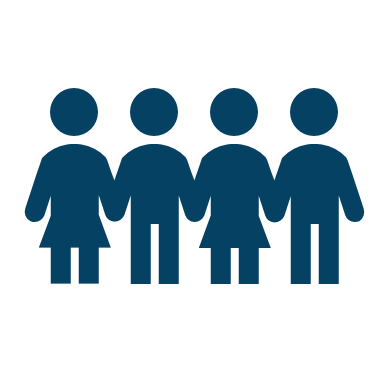 Difficulty forming healthy attachments
Onset of compensating behaviors
Effects of Parental Substance Use and Co-Occurring Disorders on Children, Youth & Adolescents–Emotional Challenges
[Speaker Notes: Facilitator Script:

Now that we have reviewed the data, let’s transition to talking about the effects of parental substance use disorders on children, youth, and adolescents. We are highlighting potential emotional challenges. Difficulties forming healthy attachments can stem from early experiences of abrupt or repeated separation from a parent or caregiver—this could be a result of a substance use disorder, frequent inpatient treatment episodes or hospitalizations, and in some cases incarceration; for other families disrupted attachment may be due to active military service or deployment; there’s the possibility this may be tied to a family’s immigration status and possible deportation. For children, youth, and adolescents in out-of-home care, all of this may be at play in addition to multiple or frequent disruptions due to changes in their placement. The effects of these type of adverse experiences may have profound short-and long-term implications on well-being. 
 
Critical social-emotional experiences such as opening up to others, developing trust, and becoming emotionally invested in peer or other supportive or adult relationships becomes a risk—a risk for future pain, sadness, confusion, anxiety, worry, and uncertainty (among many other emotions). When we factor in economic and housing instability, many may also face challenges maintaining the friendships or bonds they have established in response to frequent moves and changes in school placements—another layer of inconsistencies in their life adding to the unpredictability we just spoke on. In the absence of supportive caregivers and protective capacities, many children, youth, and adolescents will try and cope by turning inward. What may have started as an act of self-protection can very much evolve into social-emotional challenges like low self-esteem (lacking confidence in oneself) and self-efficacy (not believing in their ability to persevere in the face of their adverse circumstances) placing them at increased risk for heightened internalizing symptoms—such as anxiety or depression. For some, the stress from their home environment may trigger an inherent need for a greater sense of control which can look like compensating behaviors or new ways of coping that place children and adolescents at an even greater risk for adjustment challenges. Let's explore both of these more.

Additional Resources:

N/A

Slide Citations:

N/A

Script Citations: 

(Fraley, 2018; Sankaran et al., 2019; Turner et al., 2019)

Full Citations:

Fraley, C. R. (2018). Adult attachment theory and research: A brief overview. University of Illinois at Urbana-Champaign, Department of Psychology. http://labs.psychology.illinois.edu/~rcfraley/attachment.htm 

Sankaran, V., Church, C., & Mitchell, M. (2019). A cure worse than the disease? The impact of removal on children and their families. Marquette Law Review 102(4), 1163-94. https://scholarship.law.marquette.edu/cgi/viewcontent.cgi?article=5407&context=mulr

Turner, M., Beckwith, H., Duschinsky, R., Forslund, T., Foster, S. L., Coughlan, B., Pal, S., & Schuengel, C. (2019). Attachment difficulties and disorders. InnovAiT, 12(4), 173. https://doi.org/10.1177/1755738018823817]
Lack of appropriate supervision
Inconsistent parenting styles
Taking on parentified roles
Avoiding being home
Absence of structure or routines
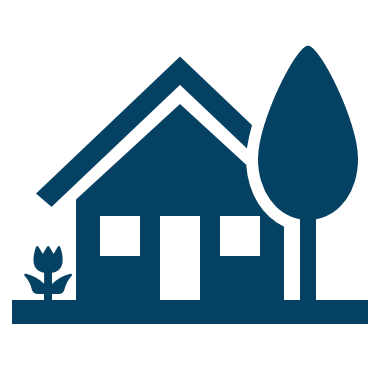 Increased secrecy and shame
Chaotic and unpredictable
Effects of Parental Substance Use and Co-Occurring Disorders on Children, Youth & Adolescents–Home Life
[Speaker Notes: Facilitator Script:

The effects of parental substance use and co-occurring disorders are so complex and multifaceted. Previous modules of this toolkit really helped broaden our knowledge and understanding about the physiological and psychological changes that occur during active and repeated use. We can now speak to how a parent’s brain circuitry becomes altered so much so that the substance becomes their priority—taking precedence over all other aspects of their daily life. We also know that substance use coupled with co-occurring disorders can exacerbate stressors and further de-stabilize a parent’s ability to consistently and safely care for their children. This might look like a home environment that is chaotic and unpredictable in nature—never really knowing what to expect due to not having structure or routines in place or not knowing what type of parent they might be coming home to after school. For others, coming home from school may mean coming home to no adult supervision. In families with multiple siblings this can very much take on parentified roles where the older siblings are responsible for caring for their younger more dependent siblings—making sure they make it home from school or daycare, helping with homework, prepping meals, handling baths, etc. For those not in parentified roles this can look like increased avoidance of being home—hanging out with friends, involvement in extracurricular activities, working, anything to minimize their exposure to the stressors of their home life. When you combine the complexities of all these factors with the amount of stigma associated with substance use and mental disorders it helps to put in perspective the level of secrecy or shame that children, youth, and adolescents carry with them. 

Additional Resources:

N/A

Slide Citations:

N/A

Script Citations: 

(Child Welfare Information Gateway, 2021; Solis et al., 2012)

Full Citations:

Child Welfare Information Gateway. (2021). Parental substance use: A primer for child welfare professionals. Administration for Children and Families, U.S Department of Health and Human Services, Children’s Bureau. https://www.childwelfare.gov/pubPDFs/parentalsubuse.pdf

Solis, J. M., Shadur, J. M., Burns, A. R., & Hussong, A. M. (2012). Understanding the diverse needs of children whose parents abuse substances. Current Drug Abuse Reviews, 5(2), 135–147. https://doi.org/10.2174/1874473711205020135]
Decreased academic performance or failure
Onset of verbal or physical aggression
Coping through use of alcohol or other drugs
Challenging rules or authority figures
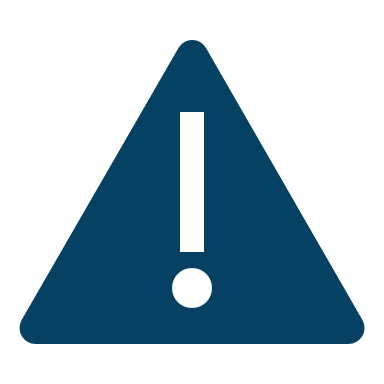 Increased social withdrawal and isolation
Engaging in other forms of self-harm or high-risk behavior
Effects of Parental Substance Use and Co-Occurring Disorders on Children, Youth & Adolescents–Adjustment Challenges
[Speaker Notes: Facilitator Script:

Adjustment challenges stem from an inability to cope with life stressors often a result of not learning or acquiring healthy coping strategies or having the added buffer of caregiver protective capacities. For those we mentioned who turn inward, this can elevate into heightened levels of social withdrawal and isolation and/or mark the onset of externalizing symptoms. This might start with what we’d observe as resistance to rules or authority figures—challenging parents, family members, teachers, and school administrators which may also coincide with decreased academic performance or failure due to truancy issues. This could also mark the onset of verbal or physical aggression in the home, school, or community settings. These behavioral-related challenges can be further exacerbated by the inherent risk associated with intergenerational substance abuse—where what may have started as an attempt to cope through experimentation with alcohol or other drugs can quickly evolve into misuse, abuse, or in some cases accidental overdose. It is also not uncommon for youth and adolescents to begin engaging in other forms of self-harm or other high-risk behaviors—an important reminder and indicator about the state of their internal emotional safety and well-being. 

Additional Resources:

N/A

Slide Citations:

N/A

Script Citations: 

(Seay, 2020)

Full Citations:

Seay, K. D. (2020). Pathways from parental substance use to child internalizing and externalizing behaviors in a child protective services sample. Child Maltreatment, 25(4), 446–456. https://doi.org/10.1177/1077559520913638]
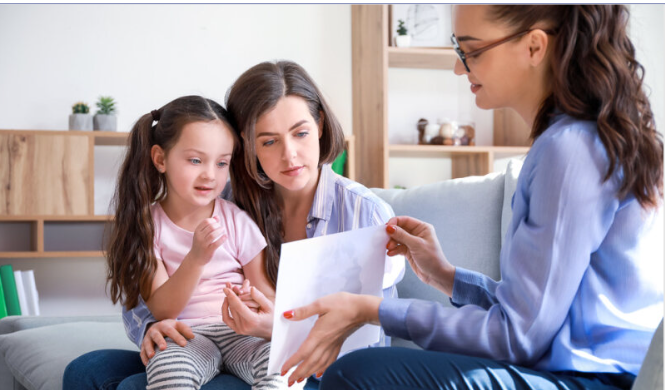 Tools for Talking About Parental Substance Use & Co-Occurring Disorders
[Speaker Notes: Facilitator Script:

So, now that we have learned more about the effects of parental substance use on children, youth, and adolescents let’s now focus our discussion on tools we can use to enhance our engagement—more specifically, age-appropriate ways to hold conversations about parental substance use and co-occurring disorders.]
The Seven C’s to Helping Children Cope with Their Parent’s Substance Use or Co-Occurring Disorder
You didn’t Cause the problem.
You can’t Control it.
You can’t Cure it.
But...
You can help take Care of yourself.
You can Communicate your feelings.
You can make healthy Choices.
You can Celebrate yourself!
(National Association for Children of Addiction, 2018)
[Speaker Notes: Facilitator Script:

The National Association for Children of Addiction developed the Seven C’s as a resource tool for use with children. The first four c’s emphasize that children are not responsible for their parent’s substance use disorder (or mental disorder) while the remaining three c’s highlight the need for and empower the use of healthy coping strategies and skills…

You didn’t Cause the problem.
You can’t Control it.
You can’t Cure it.
But...
You can help take Care of yourself.
You can Communicate your feelings.
You can make healthy Choices.
[And] You can Celebrate yourself!

The seven C’s have more recently been brought to life using a mini coloring poster that allows service providers to talk through each "C" in a developmentally appropriate manner, while children are invited to color and keep the poster for their personal space or safekeeping. 

This is one of many resources and tools developed out of a partnership between Jerry Moe, the original developer of the seven C’s, and Sesame Workshop, more commonly known as Sesame Street, to promote greater awareness and understanding of parental substance use. These resources are free and have been linked on the resource slide for easy access. 


Additional Resources:

Sesame Workshop: Remember the 7 C’s! (2019)

Slide Citations:

(National Association for Children of Addiction, 2018)

Script Citations: 

(National Association for Children of Addiction, 2018)

Full Citations:

National Association for Children of Addiction (NACoA). (2018). Children of addiction: A kit for educators (5th ed.). https://nacoa.org/wp-content/uploads/2018/04/Kit-For-Educators.NACoA_.2018-1.pdf]
Tips from the National Association for Children of Addiction
Provide age-appropriate awareness about substance use and mental disorders
Remind children that it’s not their fault
Let them know they are not alone
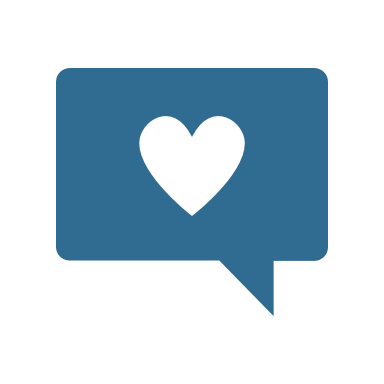 Introduce new coping strategies or skills
Allow them the space 
to be children
Link to supportive people and resources
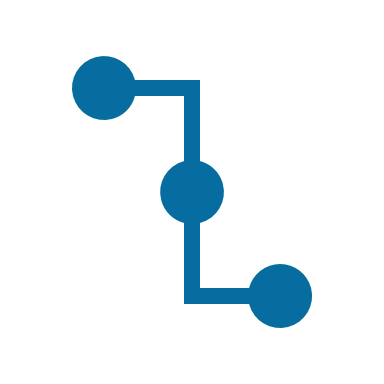 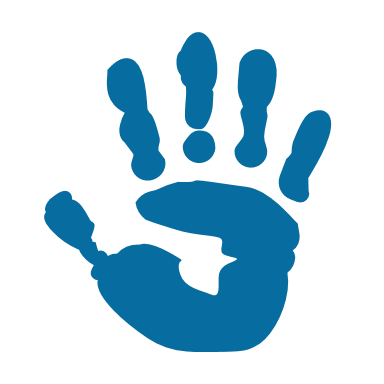 (National Association for Children of Addiction, 2018)
[Speaker Notes: Facilitator Script:

Discussions about a parent’s substance use or mental disorder should always take age and development into consideration. From a communication standpoint, it really is no different than how we approach our daily interactions—adjusting for things such as language level, types of examples, or the degree of details, etc. 

Now of course, the context of these discussions is very sensitive in nature, so here we have some talking points from the National Association for Children of Addiction that have been adapted for use in our work with children, youth, and adolescents affected by parental substance use and/or co-occurring disorders. 

Substance use and mental disorders are chronic health conditions—it is important to explain to the child that their parent is not a bad person. He/She/They have a disease that requires help from doctors and other professionals. 

It is also important to explain that the use of alcohol or other drugs may cause their parent to lose control. When a parent drinks or uses substances and has a co-occurring mental disorder, they may behave in ways that do not keep the child safe.

Children, youth, and adolescents need to be reminded that their parent’s condition is not their fault, “You are not the reason your parent drinks alcohol, uses drugs, or experiences a mental disorder. You did not cause this disease. And no matter how much you hope to, you simply cannot stop or fix your parent’s condition.”

It is important for children to realize that they are not alone, “There are a lot of children like you. In fact, there are millions of children whose parents use drugs or alcohol or who are affected by a mental disorder—some attend the same school as you, some may live in your same neighborhood. You are not alone.”

It may not feel like it, but it can really help to talk about what’s going on, “Let’s think of people you might talk to about your concerns or worries. You don’t have to feel scared or ashamed or embarrassed. There are people in your life who will listen and support you. One option might be your teacher, a close friend, or another trusted adult. 
 
Normalize what it must feel like to be worried and concerned about your parent or taking on more responsibility at home to help care for younger siblings, etc. Let them know you are in their life to help and support them—a safe place for them to talk about their worries, concerns, hopes, dreams, desires, or needs. 

Additional Resources:

N/A

Slide Citations:

(National Association for Children of Addiction, 2018)

Script Citations: 

(National Association for Children of Addiction, 2018)

Full Citations:

National Association for Children of Addiction (NACoA). (2018). Children of addiction: A kit for educators (5th ed.). https://nacoa.org/wp-content/uploads/2018/04/Kit-For-Educators.NACoA_.2018-1.pdf]
The Safety House Tool
[Speaker Notes: Facilitator Script:

In addition to building our comfort level with discussing parental substance use and co-occurring disorders, we also need to advance our practice around engagement. The Safety House is a child protection tool designed to meaningfully involve children in the collaborative planning process. Both a practical and visual tool, the safety house provides a context for child welfare workers to:

Talk with children about what is meant by ‘safety’ and ‘risk’ and learn what these terms mean to the child
Learn about a child’s significant relationships and natural support networks
Gain a better understanding of what is needed for a child to feel safe and cared for in their home

Developed by Sonja Parker Consultancy, the Safety House tool is widely used both as a standalone tool or within the larger Safety Organized Practice framework. Let’s now learn more about the different elements of the safety house.

Additional Resources:

N/A

Slide Citations:

N/A

Script Citations: 

(Parker, 2009)

Full Citations:

Parker, S. (2009). The “safety house’: A child protection tool for involving children in safety planning. SP Consultancy. https://www.partneringforsafety.com/uploads/2/2/3/9/22399958/safety_house_booklet.pdf]
Elements of the Safety House
(Northern California Training Academy, 2017)
[Speaker Notes: Facilitator Script:

Elements of the Safety House include…

Inside the Safety House (Inner Circle & Inside Four Walls)
The child is asked to draw themselves followed by anybody else who they would want living in their safety house (this includes details related to their day-to-day activities).
Visiting the Safety House (Outer Semi-Circle)
In this section the child identifies people who they would like to visit their safety house in order to help keep them feeling safe and cared for.
Red Circle (Unsafe People)
Next, totally separate from their safety house, is the red circle where children are asked to identify people they do not want in their safety house (either living or just visiting).
Roof (Rules of the Safety House)
The roof represents the child’s rules for their safety house, specifically addressing behaviors that will keep everyone feeling safe and cared for. 
Safety Path (Safety Scale)
The safety path represents a scaling opportunity where children are asked to rate their current level of safety and well-being with the beginning of the path representing ‘very worried’ to the end of the path/entry way of their safety house representing ‘no worries.”

Once done completing the safety house with a child be sure to talk about what happens next with the collaborative planning process; share the safety house with the child and family team to help inform and provide a voice to the child in the collaborative planning process. This tool is very easy to use and very child friendly—what’s great is that it is also designed to work across the full child welfare services continuum—family preservation, family maintenance, family reunification. We’ve included the link to access the full resource tool including blank templates for your use with families at the end of this slide deck. 

Prompt for Participants:

Does anyone have any experience using this tool with children? Any key takeaways or lessons to share with your peers?

Additional Resources:

Parker, S.: The Safety House (2009)

Slide Citations:

(Northern California Training Academy, 2017)

Script Citations: 

(Parker, 2009)

Full Citations:

Parker, S. (2009). The “safety house’: A child protection tool for involving children in safety planning. SP Consultancy. https://www.partneringforsafety.com/uploads/2/2/3/9/22399958/safety_house_booklet.pdf 

Northern California Training Academy. (2017). Safety organized practice quick guide: The safety house. UC Davis. https://ucdavis.app.box.com/s/kach1ze6pzl3jv773yoegn2k3bjwapq8]
Strategies to Support Authentic Youth & Adolescent Engagement
Engage
Assess
Team
Empower
[Speaker Notes: Facilitator Script:

Now, what works well with younger children may not land as well with older youth and adolescents. Authentic engagement for this population really centers around building trust and developing connections for meaningful and supportive relationships. Older youth and adolescents are very perceptive beings, and will thrive most when met with non-judgment, empathy, and compassion. Let’s review some helpful strategies to support our practice:

Be sure to designate enough time to really foster and develop the relationship. Your contacts with them are an opportunity to engage and hear their story from their own perspective; and learn about what is going on and what is needed to help increase their safety, stability, and well-being; 
Approach your assessment more like a conversation versus a series of prescribed questions to increase greater levels of transparency and trust;
Create a teaming environment that encourages and promotes their active participation in shared decision-making and case planning that is strength-based, needs-driven, and culturally responsive;
And finally, maintain an empowerment-based approach that truly respects and values their wisdom and lived experience, ensuring opportunities for voice and choice throughout the child welfare intervention period. 

Additional Resources:

N/A

Slide Citations:

N/A

Script Citations: 

(Children’s Bureau, 2022)

Full Citations:

Children's Bureau. (2022). Quality improvement center on engaging youth in finding permanency - Qic-EY. Administration for Children and Families, U.S Department of Health and Human Services. https://qic-ey.org/wp-content/uploads/2022/02/QIC-EY-2022-Summary-final.pdf]
Meeting the Developmental Needs of Children Affected by Parental Substance Use & Co-Occurring Disorders
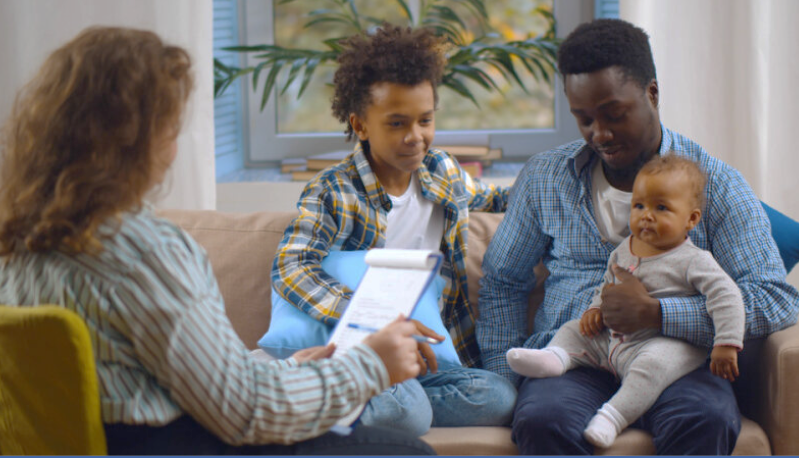 [Speaker Notes: Facilitator Script:

Effective engagement of children, youth, and adolescents will also support our understanding of their developmental needs allowing for improved screening and identification followed by referral to all indicated services. Let’s start by reviewing some important considerations about developmental domains.]
Physical
Emotional
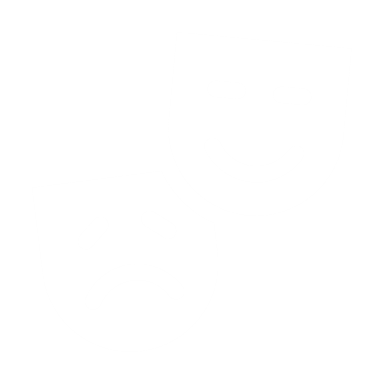 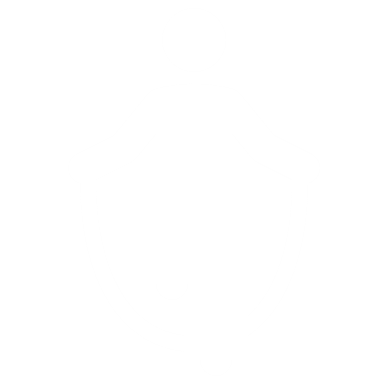 Developmental Domains
Social
Cognitive
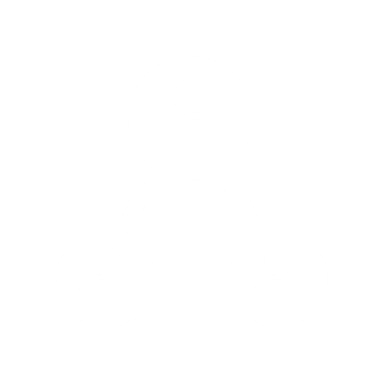 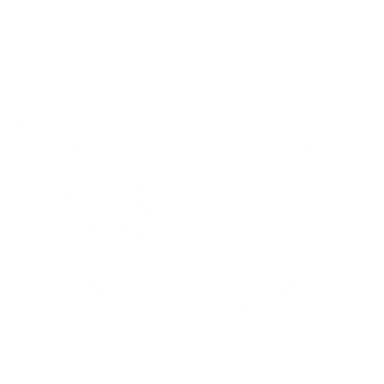 [Speaker Notes: Facilitator Script:

As child welfare workers we’ll need to have a general understanding of developmental domains and milestones to support the assessment and identification (through referral and linkage) to all indicated services for children, youth, and adolescents. 

As a reminder to the foundational onboarding or in-service training you received, the developmental process is a dynamic and ongoing experience that consists of continuous growth and change. 

We know that it is directional in nature—meaning it often begins with mastery of small or simple skills before moving onto those that are larger or more complex. A perfect example of this I always like to use in training is the example of a baby needing to master skills like crawling, sitting, or standing before developing the skill of walking on their own. 

We also know that development occurs in stages—let’s take for example a toddler and the concept of play. Play for 1–3-year old’s is more characteristic of parallel play (or playing alongside but not directly with other children) as compared to play for 4–6-year old’s who have begun to develop and master more interactive patterns of play through concepts such as sharing, taking turns, and other social norms. 

Lastly, we also know that development is cumulative in nature. So, when a child doesn’t fully develop or master a skill at an earlier stage of development that means mastery at a later stage will become inherently more difficult. 

This last point speaks to the significance of screening and early identification of any potential developmental delays allowing for timely intervention and remediation for children, youth, and adolescent’s optimal health and well-being. Let’s recap the four prominent domains to guide your casework practice. These include:

Physical Domain:
The physical domain includes all aspects of a child, youth, or adolescent’s growth and development. This is often understood within the categories of gross motor and fine motor skills. The first referring to examples of the baby who learns to crawl, sit, stand, walk, and with time skip, hop, run, and jump. Fine motor skills center around the use of smaller muscles in the body to perform skills such as grasping or holding objects, holding a pencil, tying shoelaces, or manipulating buttons or zippers. This domain of course also includes reference to a child’s developing body with things such as height, weight, hearing, vision, etc. 

Social Domain:
The social domain encompasses a child, youth, or adolescent’s ability to develop and form interpersonal relationships. The earliest and most formidable example of this domain centers around early bonding and attachment—particularly with parents or caregivers but also includes other meaningful social interactions with other adults and peers. This domain represents the stage of development where children begin to learn and acquire critical social skills—like awareness of norms, rules, cues, etc. that help shape and navigate social interactions in the home, school, and community settings. 

Emotional Domain:
The emotional domain centers around a child, youth, or adolescent’s increased capacity and awareness of their own internal feeling state and that of others; increased mastery of concepts and skills such as identifying, expressing, and coping with complex emotions or stressors. This domain also includes reference to a child, youth, or adolescent’s emerging sense of self through concepts such as personal identity, self-esteem, and self-efficacy. 

Cognitive Domain:
The cognitive domain includes skills related to thinking, reasoning, problem solving, attention, memory, and language development. The latter is one of the most significant milestones for all children as they begin to master both receptive and expressive language. For instance, infant language development begins with producing sounds of partial words often referred to as babbling. By year one, they are capable of understanding a handful of spoken words or phrases which evolves to nearly 300 words by the time they are three. 

Additional Resources:

N/A

Slide Citations:

N/A

Script Citations: 

(Centers for Disease Control and Prevention, 2023a)

Full Citations:

Centers for Disease Control and Prevention. (2023a). Milestone moments checklist. The National Center on Birth Defects and Developmental Disabilities, U.S. Department of Health and Human Services. https://www.cdc.gov/ncbddd/actearly/pdf/LTSAE-Checklist_COMPLIANT_30MCorrection_508.pdf]
Developmental Screening Tools
Ages and Stages Questionnaire, 3rd Edition*
Early Screening Inventory-Revised*
Ages and Stages Questionnaire: Social-Emotional, 2nd Edition*
Learning Accomplishment Profile-Diagnostic Tools*
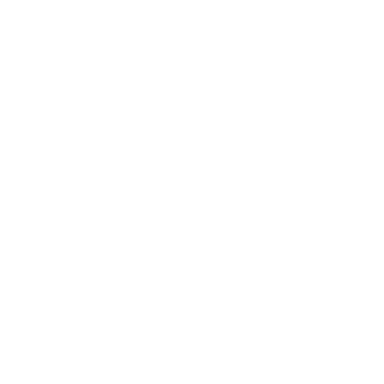 Brigance Early Childhood 
Screens III*
Parents’ Evaluation of Developmental Status*
Developmental Assessment of Young Children, 2nd Edition
* Indicates availability in different languages
[Speaker Notes: Facilitator Script:

Our contacts with families are often the first opportunity to formally screen and discuss age-appropriate developmental domains and milestones, helping families better understand any areas of potential delays, and providing referral and linkage where indicated. Use of validated and reliable screening tools are the standard practice across child welfare agencies, which include brief and easy to administer questionnaires designed for early identification. Some commonly used developmental screening tools include:

Ages and Stages Questionnaire, 3rd Edition (Available in English, Spanish, Arabic, Chinese, French, and Vietnamese)
Ages and Stages Questionnaire: Social-Emotional, 2nd Edition (Available in English, Spanish, Arabic, and French)
Brigance Early Childhood Screens III (Available in English and Spanish)
Developmental Assessment of Young Children, 2nd Edition 
Early Screening Inventory- Revised (Available in English and Spanish) 
Learning Accomplishment Profile—Diagnostic Tools (Available in English and Spanish) 
Parents’ Evaluation of Developmental Status (Available in more than 50 languages; PEDS: Developmental Milestones also available in 12 different languages)

Prompts for Participants:

Which developmental screening tools does your child welfare agency use? 

Are there any specific policies and procedures guiding your practice of developmental screening? 

Additional Resources:

N/A

Slide Citations:

N/A

Script Citations: 

N/A

Full Citations:

N/A]
Mental Health & Trauma-Specific Screening Tools
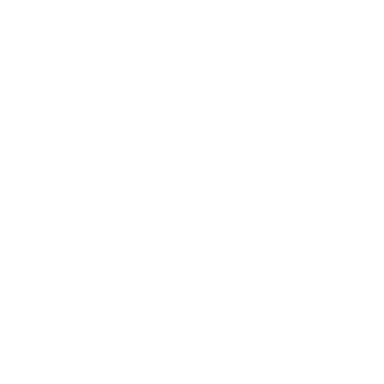 Patient Health Questionnaire*
Strengths and Difficulties Questionnaire*
Child PTSD 
Symptom Scale*
Children’s Revised Impact of Event Scale*
Pediatric Symptom Checklist*
Acute Stress Checklist 
for Children*
Child Trauma Screen*
Screen for Child Anxiety Related Disorder (SCARED) Brief Assessment of PTS Symptoms*
* Indicates availability in different languages
[Speaker Notes: Facilitator Script:

In addition to policies and procedures for developmental screening, child welfare agencies have also moved toward implementing universal screening for children, youth, and adolescents’ mental health and trauma-related needs. This practice change was in large part shaped by the Child and Family Services Improvement and Innovation Act of 2011, requiring child welfare agencies to identify and respond to the developmental and mental health needs of children including specifically addressing their trauma-related needs. 

Similar to the previous slide, there are numerous options for validated and reliable screening tools specific to both mental health and trauma. Here we have compiled a brief list of some of the most commonly used tools across child welfare jurisdictions. These include broadband mental health screening tools such as:

The Patient Health Questionnaire (available in over 30 languages),
The Pediatric Symptom Checklist (also available in over 30 languages),
And the Strengths and Difficulties Questionnaire (also available in over 30 languages).

As well as more trauma-specific screening tools, including:

Acute Stress Checklist for Children (available in English and Spanish)
Child PTSD Symptom Scale (available in English, Spanish, Hebrew, Portuguese, Slovenian, and Swedish)
Child Trauma Screen (available in English, Spanish, Portuguese, and Chinese)
Children’s Revised Impact of Event Scale (available in over 25 languages)
Screen for Child Anxiety Related Disorder (SCARED) Brief Assessment of PTS Symptoms (available in English, Spanish, Arabic, Chinese, French, German, Italian, Portuguese, and Thai)

Prompts for Participants:

Does your child welfare agency use any of the listed screening tools? If not, what alternative tools are you using?

How has the practice of universal mental health and trauma-related screening helped improve early interventions efforts in your agency?

As referring caseworkers, are you required to collect any data on the child’s mental health or trauma-related service utilization?

Additional Resources:

N/A

Slide Citations:

N/A

Script Citations: 

N/A

Full Citations:

N/A]
Adolescent Substance Use Screening Tools
Alcohol Screening and Brief Intervention for Youth: 
A Practitioner’s Guide*
Brief Screener to Tobacco, Alcohol, and Other Drugs 
(BSTAD)
Youth Screening, 
Brief Intervention, and 
Referral to Treatment 
(YSBIRT)
Screening to Brief Intervention* 
(S2BI)
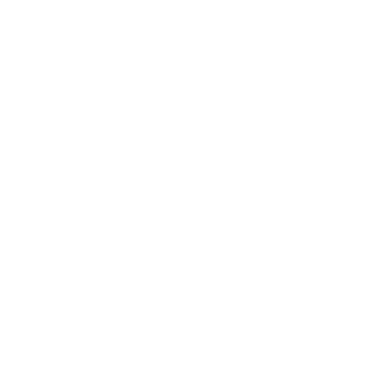 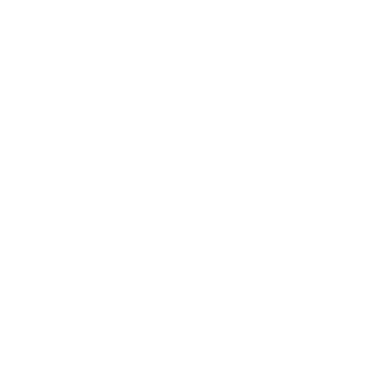 * Indicates availability in different languages
[Speaker Notes: Facilitator Script:

An additional area of consideration for screening involves adolescents at-risk for developing a substance use disorder.

The adolescent period alone poses unique challenges based on the tremendous amount of growth and change mixed with all the social, emotional, and cognitive complexities of this particular stage of development—balancing increased independence with increased responsibilities; navigating peer and societal pressures related to alcohol, drugs and other high-risk behaviors; managing a desire to explore or experiment while also having the ability to exercise healthy boundaries and impulse control.

Let’s now layer in the added complexities of having a stressful home environment—economic and housing instability; food insecurities; lack of parental supervision or in-home structure, rules, or expectations; history of maltreatment or family violence; parental and/or intergenerational patterns of substance use. 

These are all common realities of youth and adolescents served by the child welfare system and all represent risk factors for adolescent substance use and/or the development of substance use disorders. The American Academy of Pediatrics recommends universal screening for all youth and adolescents ages 12-17. While less exhaustive of a list, here we have four options for validated and reliable screening tools. These include:

Alcohol Screening and Brief Intervention for Youth: A Practitioner’s Guide (available in English and Spanish)
Screening to Brief Intervention (S2BI) (also available in English and Spanish)
Brief Screener for Tobacco, Alcohol, and Other Drugs (BSTAD) 
Youth Screening, Brief Intervention, and Referral to Treatment (YSBIRT)

Results from adolescent substance use screening tools will inform the need for a referral for a comprehensive assessment with a licensed or qualified professional to determine appropriate levels of intervention—prevention services for adolescents who remain at-risk, and substance use disorder treatment services where indicated. 

Prompts for Participants:

Does your child welfare agency have specific policies and procedures for adolescent substance use screening? 

Does this include universal screening for youth 12 and older? Or what is your current practice?

Does your community have providers who specialize in adolescent substance use disorder assessments including options for age-appropriate prevention and treatment services?

Additional Resources:

N/A

Slide Citations:

N/A

Script Citations: 

N/A

Full Citations:

N/A]
An Important Reminder About This Need…
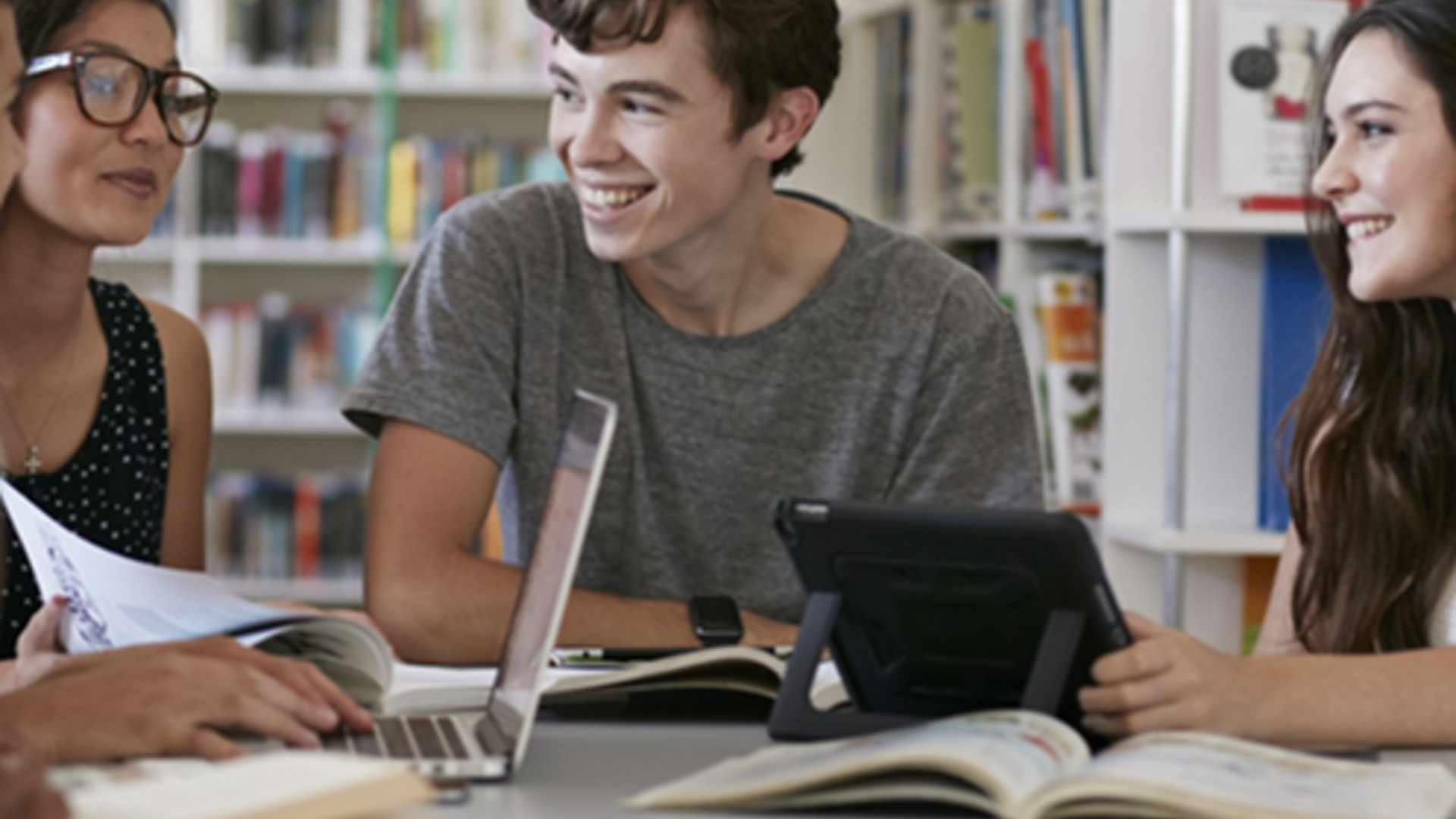 [Speaker Notes: Facilitator Script:

Comprehensive screening and assessments for children, youth, and adolescents is becoming increasingly clear with our knowledge of adverse childhood experiences. Let’s quickly review some poignant data points…]
In 2022, an estimated 4.8 million adolescents aged 12-17 experienced a major depressive episode.
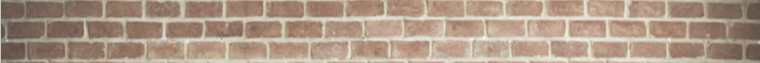 Youth Mental Health Crisis
3.4 million adolescents also experienced serious thoughts of suicide with 1 in 15 making plans and nearly 
1 in 25 making attempts in the past year.
(U.S. Department of Health and Human Services, 2023)
[Speaker Notes: Facilitator Script:

Our country is facing an unprecedented youth mental health crisis. These figures alone speak to the need for improved policies and practices. Pulled from the 2022 National Survey on Drug Use and Health Data, an estimated 4.8 million adolescents aged 12-17 experienced a major depressive episode in the past year. An additional 3.4 million adolescents also experienced serious thoughts of suicide with 1 in 15 making plans and nearly 1 in 25 making attempts. We must do better for children, youth, and adolescents—a message that is being amplified by the United States Surgeon General. 

Additional Resources:

N/A

Slide Citations:

(U.S. Department of Health and Human Services, 2023)

Script Citations: 

(U.S. Department of Health and Human Services, 2023)

Full Citations:

U.S. Department of Health and Human Services. (2023). HHS, SAMHSA release 2022 national survey on drug use and health data. https://www.samhsa.gov/data/report/2022-nsduh-annual-national-report]
"The future well-being of our country depends on how we support and invest in the next generation." ~ Dr. Vivek H. Murthy, US Surgeon General
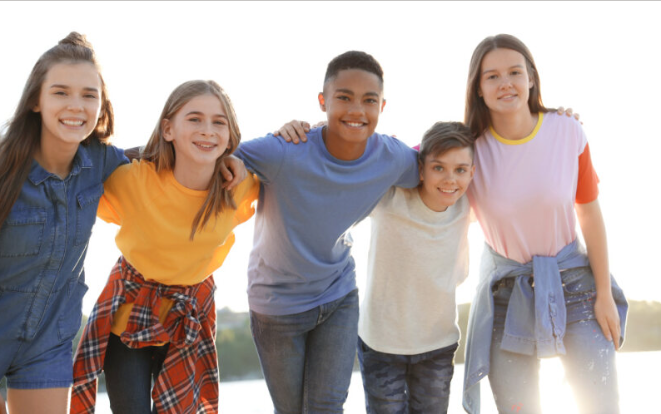 (Office of the Surgeon General, 2021)
[Speaker Notes: Facilitator Script:

It’s important that we never lose sight of the fact that substance use and mental health challenges continue to remain the leading cause of disabilities and poorer life outcomes for our nation’s youth—especially for those in out-of-home care, from racial and ethnic minority groups, marginalized communities—including those who identify as LGBTQIA2S+. As child welfare workers we play a critical role in ensuring referral, access, and utilization for the full spectrum of needs related to the optimal health and well-being of our nation’s children, youth, and adolescents. 

Quoting the U.S. surgeon general, Dr. Vivek H. Murthy, “If we seize this moment, step up for our children and their families in their moment of need, and lead with inclusion, kindness, and respect, we can lay the foundation for a healthier, more resilient, and more fulfilled nation."

Additional Resources:

N/A

Slide Citations:

(Office of the Surgeon General, 2021)

Script Citations: 

(Centers for Disease Control and Prevention, 2023b; Office of the Surgeon General, 2021)

Full Citations:

Centers for Disease Control and Prevention. (2023b). Youth risk behavior survey data summary & trends. Report. U.S. Department of Health and Human Services. https://www.cdc.gov/healthyyouth/data/yrbs/pdf/yrbs_data-summary-trends_report2023_508.pdf

Office of the Surgeon General. (2021). Protecting youth mental health: The U.S. Surgeon General’s advisory. https://pubmed.ncbi.nlm.nih.gov/34982518/]
Understanding the Long-Term Effects of Adverse Childhood Experiences
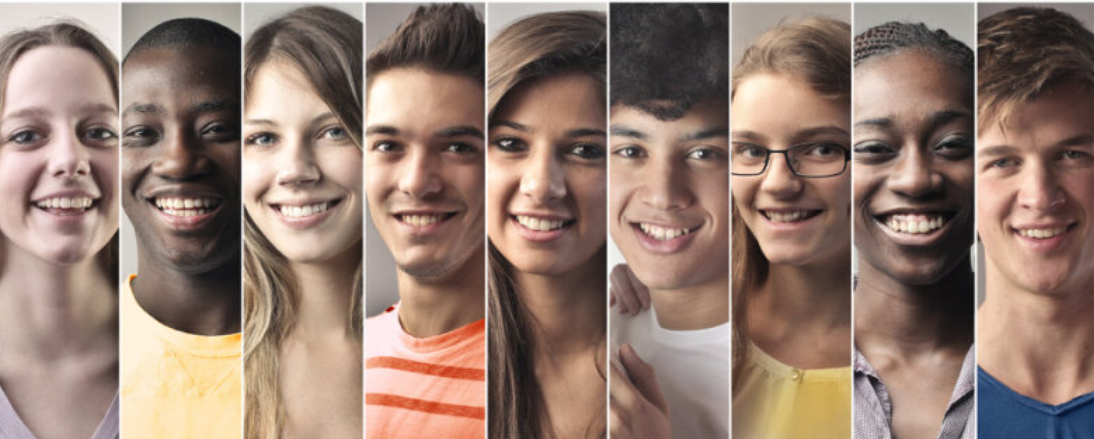 [Speaker Notes: Facilitator Script:

Now let’s spend some time understanding the long-term effects of adverse childhood experiences…]
Chronic
Complex
Acute
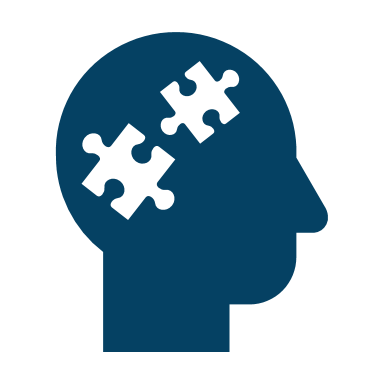 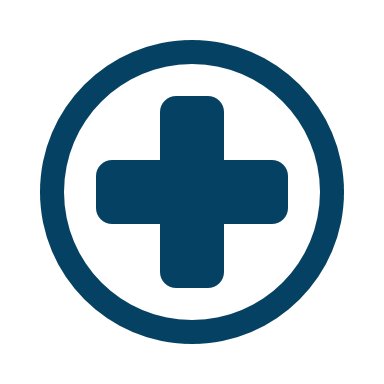 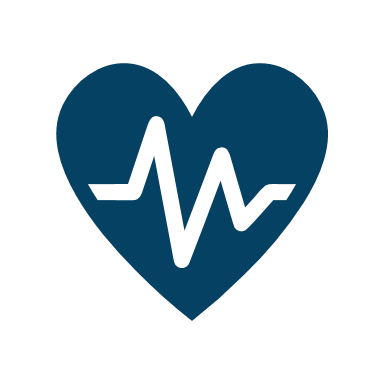 Types of Childhood Trauma
[Speaker Notes: Facilitator Script:

Understanding the effects of adverse childhood experience starts with an understanding of the various types of childhood traumas. While models will vary, these generally fall into three main categories:

Acute Trauma refers to a single traumatic event that lasts for a limited period—often with a defined beginning, middle, and end. Some examples of acute traumas may be an accident causing serious injury, witnessing an act of community violence, or surviving a natural disaster such as an earthquake, tornado, or fire. Acute trauma can have varying effects on children—some with no observable stress response while others may develop symptoms that persist for weeks or months requiring a level of therapeutic intervention or support to reduce the progression of the anxiety-based symptoms. 

Chronic Trauma, rather, refers to multiple traumatic events that occur over a long period of time and can be related or unrelated in nature. This type of trauma can include any combination of the acute traumas mentioned but often also often involve a form of interpersonal trauma such as physical, emotional, or sexual abuse, neglect, exposure to various forms of intimate partner violence, commercial sexual exploitation, effects of housing instability or homelessness, parental substance use and/or parental mental health, a contentious parental divorce, etc. 

Whereas Complex Trauma refers to the cumulative effects of multiple and varied traumatic experiences that are often invasive and highly interpersonal in nature—meaning caused by persons who children depend on for their safety and well-being (often parents or other caregivers)—causing long-lasting effects to both physical health and emotional well-being. Concrete examples of complex trauma will overlap with chronic trauma but with differentiation in terms of frequency, chronicity, and severity. 

Additional Resources:

N/A

Slide Citations:

N/A

Script Citations: 

(National Child Traumatic Stress Network, 2018)

Full Citations:

National Child Traumatic Stress Network. (2018). What is child trauma? https://www.nctsn.org/what-is-child-trauma]
The Relationship Between Childhood Trauma & ACEs
What is toxic stress?
How does it impact health 
and development?
[Speaker Notes: Facilitator Script:

The relationship between childhood trauma and ACEs begins with an understanding of toxic stress. When faced with any stressful or traumatic event, our bodies signal and activate our automatic stress response, a literal internal sounding of the alarms. 

Normally, this level of stress response is a good thing as it helps alert us to potential danger thereby allowing for acts of protection or safety through healthy coping strategies and supports. However, over exposure to trauma can send our body into over-drive causing excessive activation of our body’s stress response system. This over activation in the absence of protective factors (supportive adults, healthy coping strategies, access to therapeutic interventions or supports) is what is called toxic stress and its impact on our bodies can be debilitating. 

Additional Resources:

N/A

Slide Citations:

N/A

Script Citations: 

(Center on the Developing Child, 2020)

Full Citations:

Center on the Developing Child. (2020). ACEs and toxic stress: Frequently asked questions. Harvard University. https://developingchild.harvard.edu/resources/aces-and-toxic-stress-frequently-asked-questions/]
Understanding the Effects of Adverse Childhood Experiences
As total number of ACEs goes up, so does the level of risk for negative health outcomes.
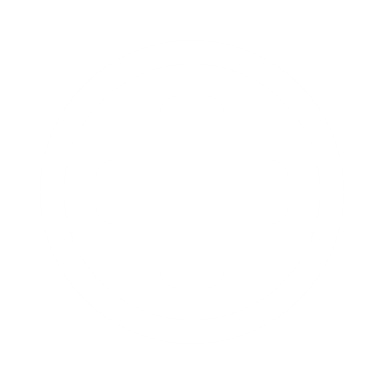 [Speaker Notes: Facilitator Script:

Who recalls the introductory video on adverse childhood experience from module one of this toolkit? Does someone want to take a try at defining what ACEs are along with some examples of the different types? [Encourage a volunteer from the group of learners before jumping in]

That was great, thank you for volunteering.

So yes, ACEs are traumatic experiences during childhood from birth to 18. These experiences include the examples we just covered, as well as larger systemic contributors, sometimes referred to as social and behavioral determinants, which include factors such as socioeconomic status and race. An individual’s exposure to racism and discrimination increases the risk of developing toxic stress and ACE-associated health conditions, such as substance use disorders.

While all vast in their differences, what these traumatic experiences have in common is their ability to disrupt a child’s sense of safety and stability. High levels of toxic stress can have major implications for physical, mental, emotional, and behavioral health. As the total number of ACEs goes up, so does the level of risk for long-term negative health outcomes. These include:

Chronic health conditions such as heart disease, asthma, chronic obstructive pulmonary disease (COPD), cancer, diabetes, and obesity

Other health related risk behaviors include physical inactivity, smoking, heavy drinking, substance misuse or abuse, and high-risk sexual behavior

And a higher propensity for mental disorders like depression and suicidality

We also learned from the ACEs study that these negative health outcomes often co-occur and can lead to early mortality. Let’s watch a brief video explaining the powerful relationship between childhood adversity and substance abuse and mental disorders. 

Additional Resources:

N/A

Slide Citations:

N/A

Script Citations: 

(Centers for Disease Control and Prevention, 2021)

Full Citations:

Centers for Disease Control and Prevention. (2021). We can prevent childhood adversity. National Center for Injury Prevention and Control, Division of Violence Prevention. https://vetoviolence.cdc.gov/apps/aces-infographic/]
ACEs: Risk Factors for Substance Use & Mental Disorders
Video by SAMHSA
[Speaker Notes: Facilitator Notes:

Play the 3-minute video produced by SAMHSA then bring the learners back together for a large group discussion…

Prompts for Participants:

Any initial thoughts or reactions? Anything stand out to you? 

What about the part about where he says ACEs are the leading cause of substance use and mental disorders—was this new information you were hearing?

Do most folks in child welfare agree with this view? Or what needs to happen to help increase awareness in our field about this powerful relationship?

Video Source: 

Substance Abuse and Mental Health Services Administration]
The More We Know…
7-10x more likely to have a substance use disorder
5x more likely to have depression
(Advokids, n.d.; Centers for Disease Control and Prevention, 2021)
[Speaker Notes: Facilitator Script:

As a refresher, the ACE Study was a longitudinal examination of the effect of adverse childhood experiences. Results from this study found that for adults with four or more ACEs without formal intervention were 5x more likely to experience depression at some point in their lifetime. 

This study also found that individuals who reported experiencing 5 or more ACEs, again without formal intervention, were 7 to 10 times more likely to have problems with substance misuse or abuse during their lifetime. 

An important takeaway from this study that the video also pointed out is that despite the nature of their prevalence, ACEs are largely preventable with appropriate and timely intervention. 

Additional Resources:

N/A

Slide Citations:

(Advokids, n.d.; Centers for Disease Control and Prevention, 2021)

Script Citations: 

(Advokids, n.d.; Centers for Disease Control and Prevention, 2021)

Full Citations:

Advokids. (n.d.). Adverse childhood experience study (ACES). https://advokids.org/adverse-childhood-experience-study-aces/ ​

Centers for Disease Control and Prevention. (2021). We can prevent childhood adversity. National Center for Injury Prevention and Control, Division of Violence Prevention. https://vetoviolence.cdc.gov/apps/aces-infographic/]
Preventing & Reducing Toxic Stress
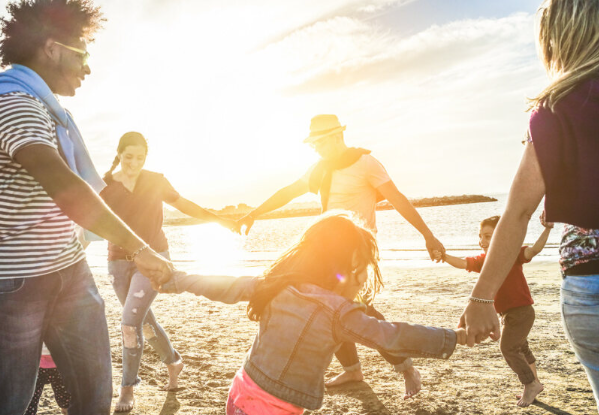 [Speaker Notes: Facilitator Script:

So, with what we now know about the relationship between adverse childhood experiences and trauma or toxic stress, including the significant implications for long-term health and well-being, what can we do as child welfare workers to intervene and improve the trajectories for children, youth, and adolescents?]
Positive sense of self worth and efficacy
Strengthening adaptive and self-regulatory skills
Other supportive adult-child relationships
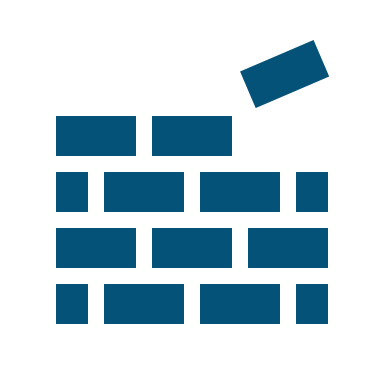 Mobilizing resources to support health and well-being
Positive parent-child relationships
Building Resiliency Through Protective Factors
[Speaker Notes: Facilitator Script:

One strategy for preventing or reducing toxic stress is to focus on building resiliency through increased protective factors. To do this, we must understand the role resiliency plays in relation to toxic stress. Resilience is an individual’s ability to demonstrate early and effective adaptation in response to a traumatic event. 

For some resilience is inherent while for others it is not. For example, children can witness the same act of community violence but have two completely different responses; siblings can grow up in the same household with a parent with a severe substance use or mental disorder and have different experiences or needs. Understanding why some children fare well in the face of adversity helps inform how we can then promote resiliency for all children. 

The research tells us:

An emphasis on developing or strengthening positive parent-child relationships is the single most critical factor in promoting resilience along with other supportive adult-child relationships, including family, family friends, teachers, coaches, cultural or religious leaders, etc., as these relationships form the foundation for safety and protection in turn supporting a child’s adaptive coping. 

At an individual level, working to develop children’s positive sense of self worth and efficacy, a belief that no matter their circumstances they are capable of great things, was also found to enhance resiliency. Efforts to strengthen or acquire healthy coping tools including techniques to manage stress levels along with mobilizing other community resources to support a child’s full health and well-being are also integral to this process. 

Additional Resources:

N/A

Slide Citations:

N/A

Script Citations: 

(Center on the Developing Child at Harvard University, 2020; The National Child Traumatic Stress Network, n.d.)

Full Citations:

Center on the Developing Child. (2020). ACEs and toxic stress: Frequently asked questions. Harvard University. https://developingchild.harvard.edu/resources/aces-and-toxic-stress-frequently-asked-questions/ 

National Child Traumatic Stress Network. (n.d.). Resilience and child traumatic stress. https://www.nctsn.org/sites/default/files/resources/resilience_and_child_traumatic_stress.pdf]
Practice Examples of Protective Factors for Optimal Child, Youth & Adolescent Well-Being
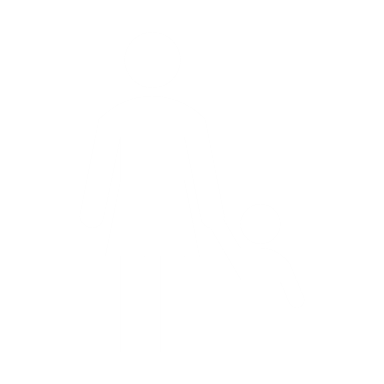 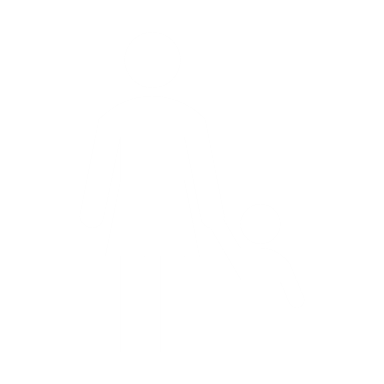 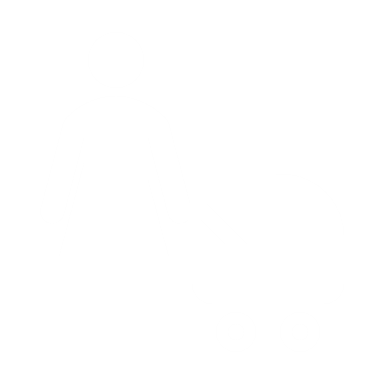 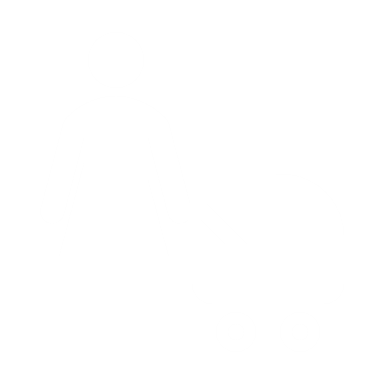 Community
Family
Individual
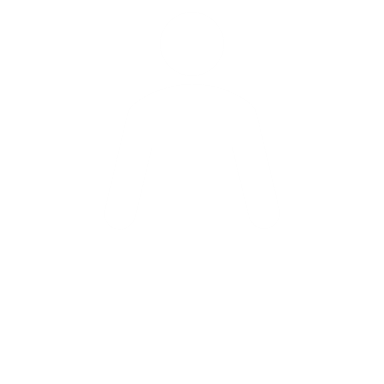 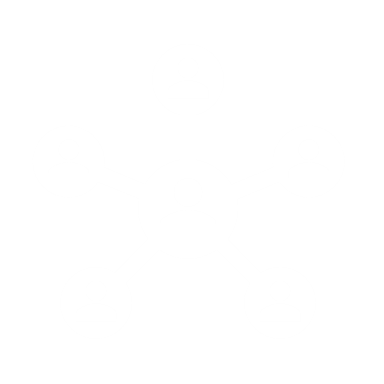 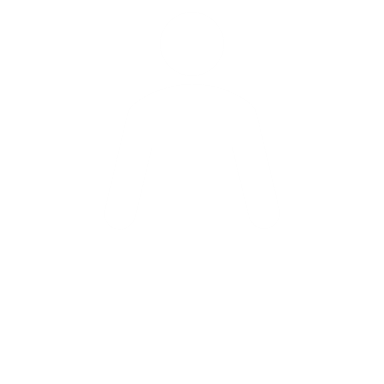 [Speaker Notes: Facilitator Script:

Let’s now highlight practice examples of protective factors supporting optimal child, youth, and adolescent well-being.

At the individual level, examples of protective factors include developing good coping and problem-solving skills for the parent, and the child, youth, or adolescent such as strategies for identifying and expressing feelings and emotions, and adaptive ways for managing stress and everyday challenges. Supporting their academic achievement and intellectual development including engagement or connections in two of more of the following areas—school, peers, and extracurriculars like sports, clubs, employment, or involvement in religious or cultural groups—are also key to optimal health and well-being.  

At the family level, examples of protective factors include the presence of supportive relationships with family members including chosen family; having clear expectations with daily structure and predictability such as consistent rules, limits, supervision, and monitoring. Strengthening economic supports for families such as ensuring that basic needs are being met or providing access to resources to support greater economic stability also play a significant role in preventing or reducing toxic stress leading to greater opportunities for optimal health and well-being. 

At the community level, examples of protective factors include the presence of mentors or supportive adults who are actively promoting the development of the child, youth, or adolescent’s special skills or interests; setting a foundation for a strong network of supports and a path toward their full potential; and finally of great importance, is the commitment to ensuring the physical and psychological safety of all children, youth, and adolescents by promoting social norms that protect against all forms of adverse childhood experiences and intervening where needed with services and supports to improve the trajectory for all children, youth, adolescents, parents, and family members. 

Additional Resources:

Centers for Disease Control and Prevention: Adverse Childhood Experiences (ACEs) prevention resource for action:  A Compilation of the Best Available Evidence (2019)

Slide Citations:

N/A

Script Citations: 

(Centers for Disease Control and Prevention, 2019; Centers for Disease Control and Prevention, 2022)

Full Citations:

Centers for Disease Control and Prevention. (2022). Child abuse and neglect: Risk and protective factors. National Center for Injury Prevention and Control, Division of Violence Prevention. https://www.cdc.gov/violenceprevention/childabuseandneglect/riskprotectivefactors.html

Centers for Disease Control and Prevention. (2019). Adverse childhood experiences (ACEs) prevention resource for action:  A compilation of the best available evidence. National Center for Injury Prevention and Control. https://www.cdc.gov/violenceprevention/pdf/ACEs-Prevention-Resource_508.pdf]
Child and family teaming
Peer-to-peer strategies
Strategies for Ensuring Continuity of Care
Partnership with other service providers
Monitoring and adapting
Meaningful family engagement
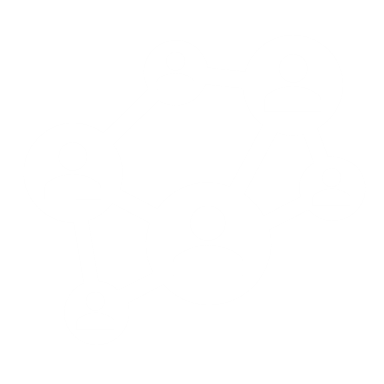 [Speaker Notes: Facilitator Script:

As child welfare workers, our part in preventing and reducing toxic stress and building children, youth, and adolescent’s protective capacities relies heavily on the level of continuity of care received during the child welfare intervention period. This is especially important due to the nature of their complex needs and cross-system service provision. Like previous discussions on engagement and retention, these practice strategies can ensure that a child and family’s cross-system experience is as seamless and effective as possible. 
 
Meaningful Family Engagement: A child’s needs are better met when people whom the child considers “family” participate in planning, delivering, and evaluating services. But parents and other caregivers are not always well-prepared to participate meaningfully in system processes. Sometimes our role as child welfare workers is to focus our efforts on educating and encouraging parents to be involved in their child’s cross-system service provision. Things like helping parents understand: 

What is expected of them? 
What are their child’s needs?
Who will participate in the meeting? 
How will questions be asked? 
What questions will be asked? 
What decisions might the parents have to make during the meeting?
 
Partnership with Other Service Providers: No single agency can do this work alone. Optimal family outcomes rely on systems or agencies working together to meet the needs of children and families affected by substance use and co-occurring disorders. This work will require collaboration among the entire child and family team bringing together various levels of knowledge, skills, and resources. Examples include: 

Networking between professionals to exchange information about resources, systems, requirements, and clients
Coordination between professionals to schedule activities and requirements with each other’s needs in mind
Cooperation between professionals to work toward common outcomes for specific clients by developing a common or joint plan
Collaborative strategies between workers to carry out a commonly defined and supported set of agency or system outcomes

Child and Family Teaming: Child and family teaming provides an opportunity to bring everyone together, such as family, natural supports, cross-system providers, etc. to identify goals of service provision, discuss any concerns or worries, assess progress, and share in decision-making. 

Peer-to-Peer Strategies: Current best practices recognize that peers can accomplish things a professional, paraprofessional, or family member cannot. Someone who is “similar” or who can “speak the same language,” who can provide support to the family as they navigate cross-system involvement on their journey to long-term recovery and family stability. 

Monitoring and Adapting: Monitoring and adapting serves as a critical feedback loop during cross-system service provision. It allows for discussion about what is working well and creating moments to celebrate children and families' successes while also equally talking about what isn’t working well—thereby allowing for modifications or enhancements to service provision as needed. 

Additional Resources:

N/A

Slide Citations:

N/A

Script Citations: 

N/A

Full Citations:

N/A]
Doorway Recovery Videos
Permission to Use & Video Credit provided by New Hampshire Department of Health and Human Services
Jessica’s Story: Connections Changed Her Life
[Speaker Notes: Facilitator Script:

Let’s now pause and take a few minutes to watch Jessica’s story about how connections changed her life, a recovery video made possible by Doorway Recovery and the New Hampshire Department of Health and Human Services. 

Prompts for Participants to Close Out Today’s Training Discussion:

What part of Jessica’s story resonated with you the most?
How did Jessica’s stepfather’s substance use affect her home environment, including any emotional and adjustment challenges?
With the limited information we have, what type of services, supports, or resources would have benefited Jessica during her adolescent period?

Video Source:

Doorway Recovery Videos and the New Hampshire Department of Health and Human Services]
Contact the NCSACW TTA Program
Connect with programs that are developing tools and implementing practices and protocols to support their collaborative
Training and technical assistance to support collaboration and systems change
https://ncsacw.acf.hhs.gov/
ncsacw@cffutures.org
Toll-Free @ 1-866-493-2758
[Speaker Notes: Facilitator Script:​​
​​
Alright, this wraps up the instructional content for module six. If you have any follow up questions from today’s training, feel free to reach out to the National Center on Substance Abuse and Child Welfare at ncsacw@cffutures.org or toll free at 1-866-493-2758. Thank you all for our rich discussion today and for your continued work on behalf of children, parents, and families affected by parental substance use and co-occurring disorders. ​Have a nice day, everyone!​]
References
References, 1 of 4
Advokids. (n.d.). Adverse childhood experience study (ACES). https://advokids.org/adverse-childhood-experience-study-aces/ 
Aktar, E., Qu, J., Lawrence, P. J., Tollenaar, M. S., Elzinga, B. M., & Bögels, S. M. (2019). Fetal and infant outcomes in the offspring of parents with perinatal mental disorders: Earliest influences. Frontiers in Psychiatry, 10, 391. https://doi.org/10.3389/fpsyt.2019.00391
American College of Obstetricians and Gynecologists. (2017). Committee opinion No. 711: Opioid use and opioid use disorder in pregnancy. Obstetrics & Gynecology, 130(2), e81–e94. https://doi.org/10.1097/AOG.0000000000002235
Baldacchino, A., Arbuckle, K., Petrie, D. J., & McCowan, C. (2014). Neurobehavioral consequences of chronic intrauterine opioid exposure in infants and preschool children: A systematic review and meta-analysis. BMC Psychiatry, 14, 104. https://doi.org/10.1186/1471-244X-14-104 
Bandstra, E. S., Morrow, C. E., Mansoor, E., & Accornero, V. H. (2010). Prenatal drug exposure: Infant and toddler outcomes. Journal of Addictive Diseases, 29(2), 245–258. https://doi.org/10.1080/10550881003684871 
Behnke, M., Smith, V. C., Committee on Substance Abuse, & Committee on Fetus and Newborn. (2013). Prenatal substance abuse: Short- and long-term effects on the exposed fetus. Pediatrics, 131(3), e1009–e1024. https://doi.org/10.1542/peds.2012-3931 
Center for Children and Family Futures. (2023). Analyses of the 2021 Adoption and Foster Care Analysis and Reporting System from the National Data Archive on Child Abuse and Neglect (file number 274) [Data set]. NDACAN. https://www.ndacan.acf.hhs.gov/ 
Center on the Developing Child. (2020). ACEs and toxic stress: Frequently asked questions. Harvard University. https://developingchild.harvard.edu/resources/aces-and-toxic-stress-frequently-asked-questions/ 
Centers for Disease Control and Prevention (2019). Adverse childhood experiences (ACEs) prevention resource for action: A compilation of the best available evidence. National Center for Injury Prevention and Control. https://www.cdc.gov/violenceprevention/pdf/ACEs-Prevention-Resource_508.pdf 
Centers for Disease Control and Prevention. (2021). We can prevent childhood adversity. National Center for Injury Prevention and Control, Division of Violence Prevention. https://vetoviolence.cdc.gov/apps/aces-infographic/
References, 2 of 4
Centers for Disease Control and Prevention. (2022). Child abuse and neglect: Risk and protective factors. National Center for Injury Prevention and Control, Division of Violence Prevention. https://www.cdc.gov/violenceprevention/childabuseandneglect/riskprotectivefactors.html 
Centers for Disease Control and Prevention. (2023a). Milestone moments checklist. The National Center on Birth Defects and Developmental Disabilities, U.S. Department of Health and Human Services. https://www.cdc.gov/ncbddd/actearly/pdf/LTSAE-Checklist_COMPLIANT_30MCorrection_508.pdf 
Centers for Disease Control and Prevention. (2023b). Youth risk behavior survey data summary & trends. Report. U.S. Department of Health and Human Services. https://www.cdc.gov/healthyyouth/data/yrbs/pdf/yrbs_data-summary-trends_report2023_508.pdf 
Child Welfare Information Gateway. (2021). Parental substance use: A primer for child welfare professionals. Administration for Children and Families, U.S Department of Health and Human Services, Children’s Bureau. https://www.childwelfare.gov/pubPDFs/parentalsubuse.pdf 
Children's Bureau. (2022). Quality improvement center on engaging youth in finding permanency - QIC-EY. Administration for Children and Families, U.S Department of Health and Human Services. https://qic-ey.org/wp-content/uploads/2022/02/QIC-EY-2022-Summary-final.pdf 
Fill, M-M. A., Miller, A. M., Wilkinson, R. H., Warren, M. D., Dunn, W. S., & Jones, T. F. (2018). Educational disabilities among children born with neonatal abstinence syndrome. Pediatrics, 142(3). https://doi.org/10.1542/peds.2018-0562 
Fraley, C. R. (2018). Adult attachment theory and research: A brief overview. University of Illinois at Urbana-Champaign, Department of Psychology. http://labs.psychology.illinois.edu/~rcfraley/attachment.htm 
Ko, J. Y., D’Angelo, V. D., Haight, S. C., Morrow, B., Cox, S., Salvesen von Essen, B., Strahan, A. E., Harrison, L., Tevendale, H. D., Warner, L., Kroelinger, C. D., & Barfield, W. D. (2020). Vital signs: Prescription opioid pain reliever use during pregnancy — 34 U.S. jurisdictions, 2019 (Morbidity and Mortality Weekly Report, Vol. 69 No. 28, 897–903). U.S. Department of Health and Human Services, Centers for Disease Control and Prevention. https://www.cdc.gov/mmwr/volumes/69/wr/pdfs/mm6928a1-H.pdf
References, 3 of 4
Lee, S. J., Woodward, L. J., & Henderson, J. M. T. (2019). Educational achievement at age 9.5 years of children born to parents maintained on methadone during pregnancy. PLoS One, 14(10), e0223685. https://doi.org/10.1371/journal.pone.0223685
National Association for Children of Addiction (NACoA). (2018). Children of addiction: A kit for educators (5th ed.). https://nacoa.org/wp-content/uploads/2018/04/Kit-For-Educators.NACoA_.2018-1.pdf
National Center on Substance Abuse and Child Welfare. (2022). Understanding fetal alcohol spectrum disorders for substance use treatment professionals. Administration for Children and Families, Substance Abuse and Mental Health Services Administration. https://ncsacw.acf.hhs.gov/files/fasd-tipsheet-cw.pdf 
National Child Traumatic Stress Network. (n.d.). Resilience and child traumatic stress. https://www.nctsn.org/sites/default/files/resources/resilience_and_child_traumatic_stress.pdf
National Child Traumatic Stress Network. (2018). What is child trauma? https://www.nctsn.org/what-is-child-trauma
Northern California Training Academy. (2017). Safety organized practice quick guide: The safety house. UC Davis. https://ucdavis.app.box.com/s/kach1ze6pzl3jv773yoegn2k3bjwapq8 
Nygaard, E., Slinning, K., Moe, V., & Walhovd, K. B. (2016). Behavior and attention problems in eight-year-old children with prenatal opiate and poly-substance exposure: A longitudinal study. PLoS One, 11(6), e0158054. https://doi.org/10.1371/journal.pone.0158054 
Oei, J. L., Melhuish, E., Uebel, H., Azzam, N., Breen, C., Burns, L., Hilder, L., Bajuk, B., Abdel-Latif, M. E., Ward, M., Feller, J. M., Falconer, J., Clews, S., Eastwood, J., Li, A., & Wright, I. M. (2017). Neonatal abstinence syndrome and high school performance. Pediatrics, 139(2), e20162651. https://doi.org/10.1542/peds.2016-2651
Office of the Surgeon General. (2021). Protecting youth mental health: The U.S. Surgeon General’s advisory. https://pubmed.ncbi.nlm.nih.gov/34982518/
References, 4 of 4
Osterman, M. J. K., Hamilton, B. E., Martin, J. A., Driscoll, A. K., Valenzuela, C. P., & National Center for Health Statistics. (2022). Births: Final data for 2020. National vital statistics reports, 70(17). https://dx.doi.org/10.15620/cdc:112078 
Parker, S. (2009). The ‘safety house’: A child protection tool for involving children in safety planning. SP Consultancy. https://www.partneringforsafety.com/uploads/2/2/3/9/22399958/safety_house_booklet.pdf
Sankaran, V., Church, C., & Mitchell, M. (2019). A cure worse than the disease? The impact of removal on children and their families. Marquette Law Review 102(4), 1163-94. https://scholarship.law.marquette.edu/cgi/viewcontent.cgi?article=5407&context=mulr
Seay, K. D. (2020). Pathways from parental substance use to child internalizing and externalizing behaviors in a child protective services sample. Child Maltreatment, 25(4), 446–456. https://doi.org/10.1177/1077559520913638 
Solis, J. M., Shadur, J. M., Burns, A. R., & Hussong, A. M. (2012). Understanding the diverse needs of children whose parents abuse substances. Current Drug Abuse Reviews, 5(2), 135–147. https://doi.org/10.2174/1874473711205020135
Substance Abuse and Mental Health Services Administration. (2020). Recovery and recovery support. U.S. Department of Health and Human Services. https://www.samhsa.gov/find-help/recovery
Substance Abuse and Mental Health Services Administration. (2021). National survey on drug use and health: Tobacco, cigarette, and daily cigarette use in past month: Among females aged 15 to 44; by pregnancy status, demographic, socioeconomic, and pregnancy characteristics, percentages, 2019 and 2020. (210615; Table 6.22B) [Data set]. Center for Behavioral Health Statistics and Quality. https://www.samhsa.gov/data/sites/default/files/reports/rpt35323/NSDUHDetailedTabs2020/NSDUHDetailedTabs2020/NSDUHDetTabsSect6pe2020.htm?s=pregnant&#tab6-21a 
Turner, M., Beckwith, H., Duschinsky, R., Forslund, T., Foster, S. L., Coughlan, B., Pal, S., & Schuengel, C. (2019). Attachment difficulties and disorders. InnovAiT, 12(4), 173. https://doi.org/10.1177/1755738018823817
U.S. Department of Health and Human Services. (2023). HHS, SAMHSA release 2022 national survey on drug use and health data. https://www.samhsa.gov/data/report/2022-nsduh-annual-national-report
Resources
Resources, 1 of 2
Centers for Disease Control and Prevention: Developmental Milestones (updated 2023)
Centers for Disease Control and Prevention: Youth Risk Behavior Survey: Data Summary & Trends Report  (2011-2021)
Children of Parents with a Mental Illness Website (2021)
Division X Technical Assistance: Tip Sheet on Responding to Youth and Young Adult Mental Health Needs (2023)
Health Resources & Services Administration, Maternal & Child Health: Early Periodic Screening, Diagnosis, and Treatment (2016) 
Lander, L., Howsare, J., & Byrne, M.: The Impact of Substance Use Disorders on Families and Children: From Theory to Practice (2013)
National Academies of Sciences, Engineering, and Sciences: Promoting Positive Adolescent Health Behaviors and Outcomes: Thriving in the 21st Century (2020)
National Association for Children of Addiction Website (2024)
National Center on Substance Abuse and Child Welfare: Common Developmental Trajectories of Children with Fetal Alcohol Spectrum Disorder Webinar (2022)
National Center on Substance Abuse and Child Welfare: Engagement and Safety Decision-Making in Substance Use Disorder Cases Webinar (2023)​
National Center on Substance Abuse and Child Welfare: Engaging Parents and Youth with Lived Experience: Strengthening Collaborative Policy and Practice Initiatives for Families with Mental Health and Substance Use Disorders (2022) 
National Center on Substance Abuse and Child Welfare: Infants with Prenatal Substance Exposure and their Families: Five Points of Family Intervention (2023)
Resources, 2 of 2
National Center on Substance Abuse and Child Welfare: Newborns Exposed to Substances Understanding Their Needs and Supporting Their Caregivers Webinar (2022) 
National Center on Substance Abuse and Child Welfare: Planning for Safety in Cases When Parental Substance Use Disorder is Present (2023)​
National Center on Substance Abuse and Child Welfare: Screening, Assessing, and Treating Pregnant Women with Substance Use Disorder (2022) 
National Center on Substance Abuse and Child Welfare: Understanding Fetal Alcohol Syndrome Disorders: Child Welfare Practice Tips (2022) 
National Center on Substance Abuse and Child Welfare: Working with Adolescents: Practice Tips and Resource Guide (2021)
National Council for Mental Wellbeing: Youth Mental Health First Aid (n.d.)
Sesame Workshop: Remember the 7 C’s! (2019)
Smith, V. C., & Wilson, C. R.: Families Affected by Parental Substance Use (2016)
Substance Abuse and Mental Health Services Administration: Talk They Hear You Campaign (2023)
U.S. Department of Health & Human Services, Administration for Children and Families, Administration on Children, Youth and Families: Prevention Resource Guide: Keeping Children Safe and Families Strong in Supportive Communities (2018)